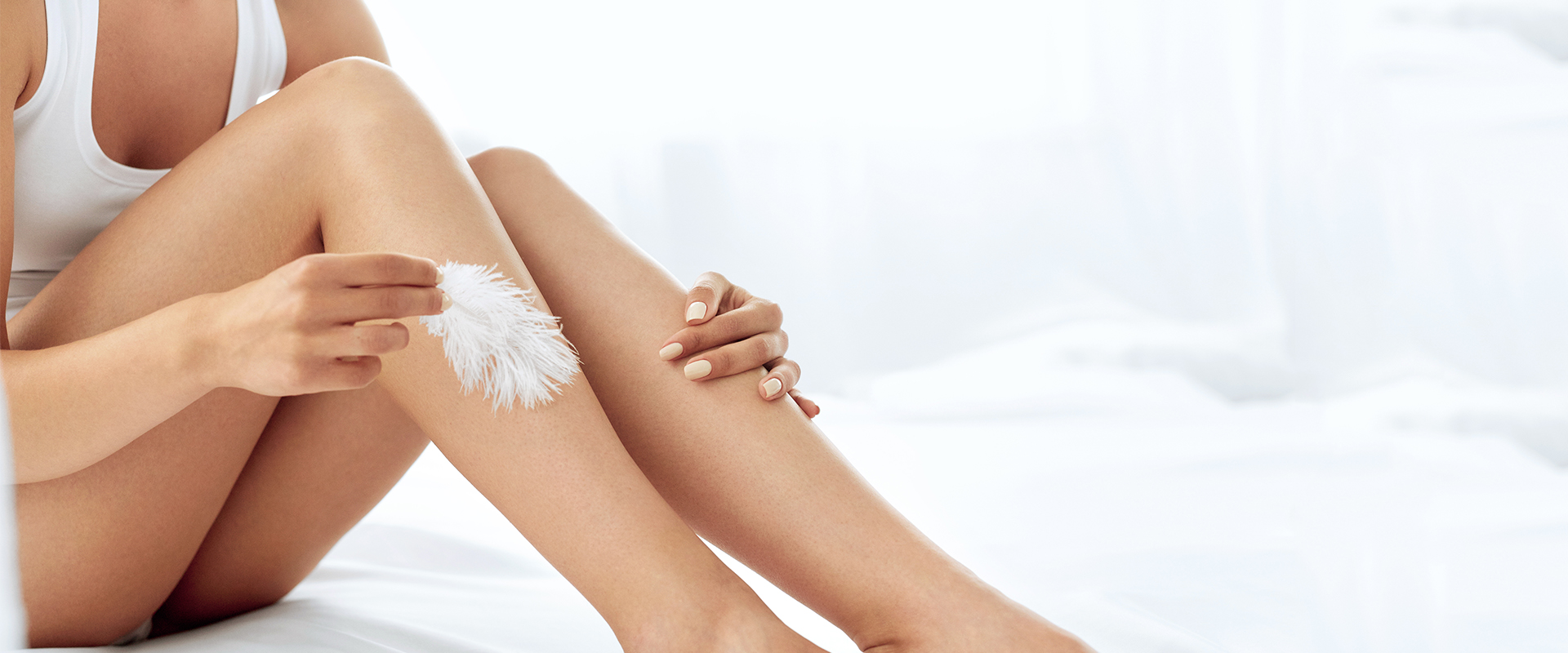 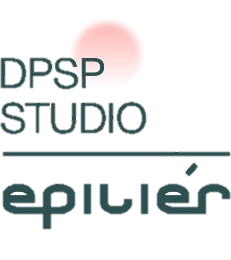 CЕТЬ СТУДИЙ КОСМЕТИЧЕСКИХ УСЛУГ 
«DPSP STUDIO/EPILIER»
ВЕРОНИКА РАТАНОВА
Основатель сети студий косметических услуг «Epilier»
Мастер спорта международного класса по акробатике
Мастер спорта по плаванию и велотуризму
Кандидат физико-математических наук
Доцент
Более 10 лет в продажах
Опыт в преподавании 10 лет 
6 лет ТОП-менеджер ведущих FMCG Российских компаниях
Партнёр Аяза Шабутдинова
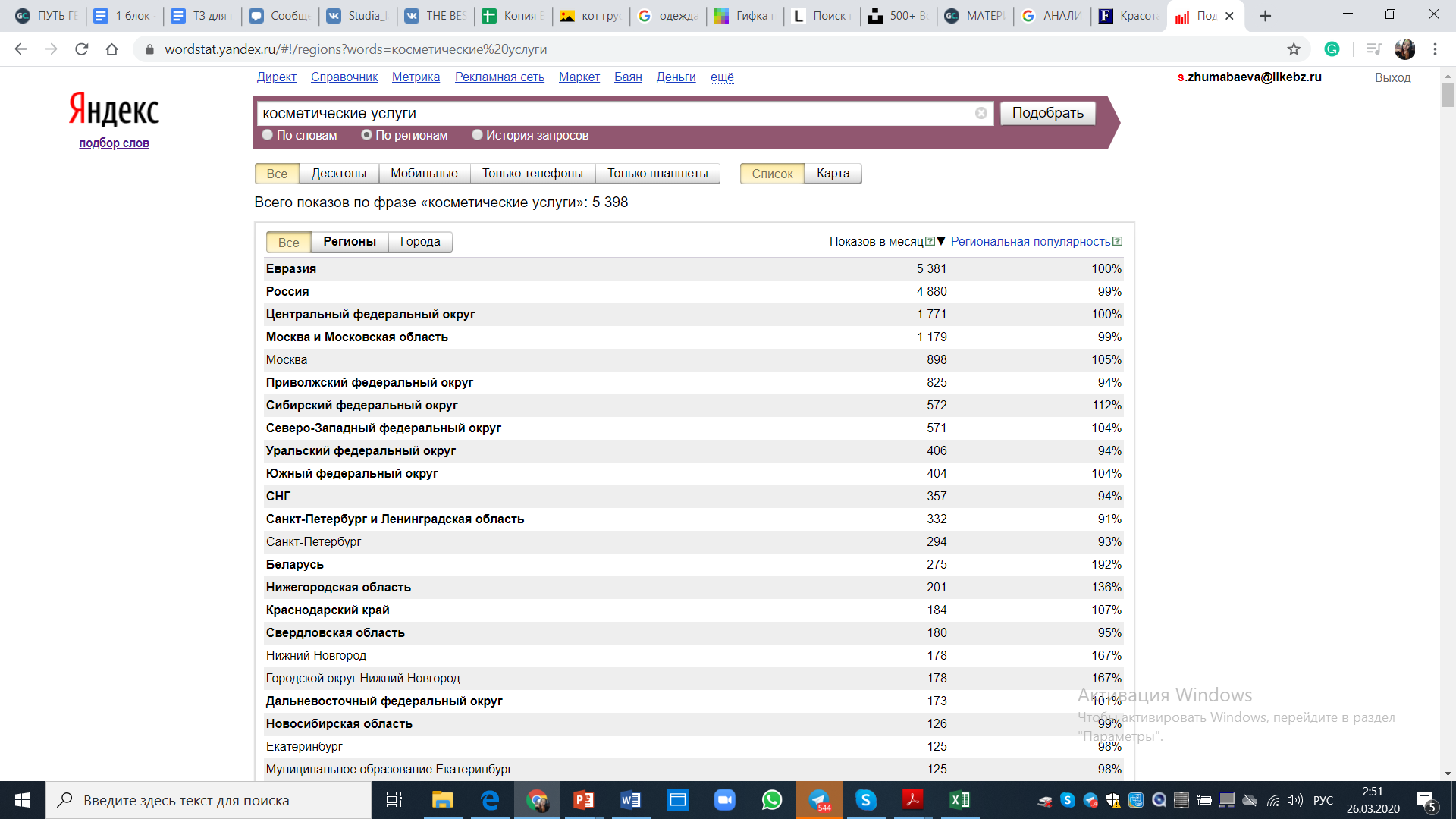 АНАЛИЗ РЫНКА
Forbes сообщает,согласно данным аналитической компании «Inkwood Research», к 2024 году объем рынка косметологии вырастет в два раза и составит $750 млрд. При этом наибольшая его доля ($ 225 млрд) будет приходиться на страны Европейского союза.
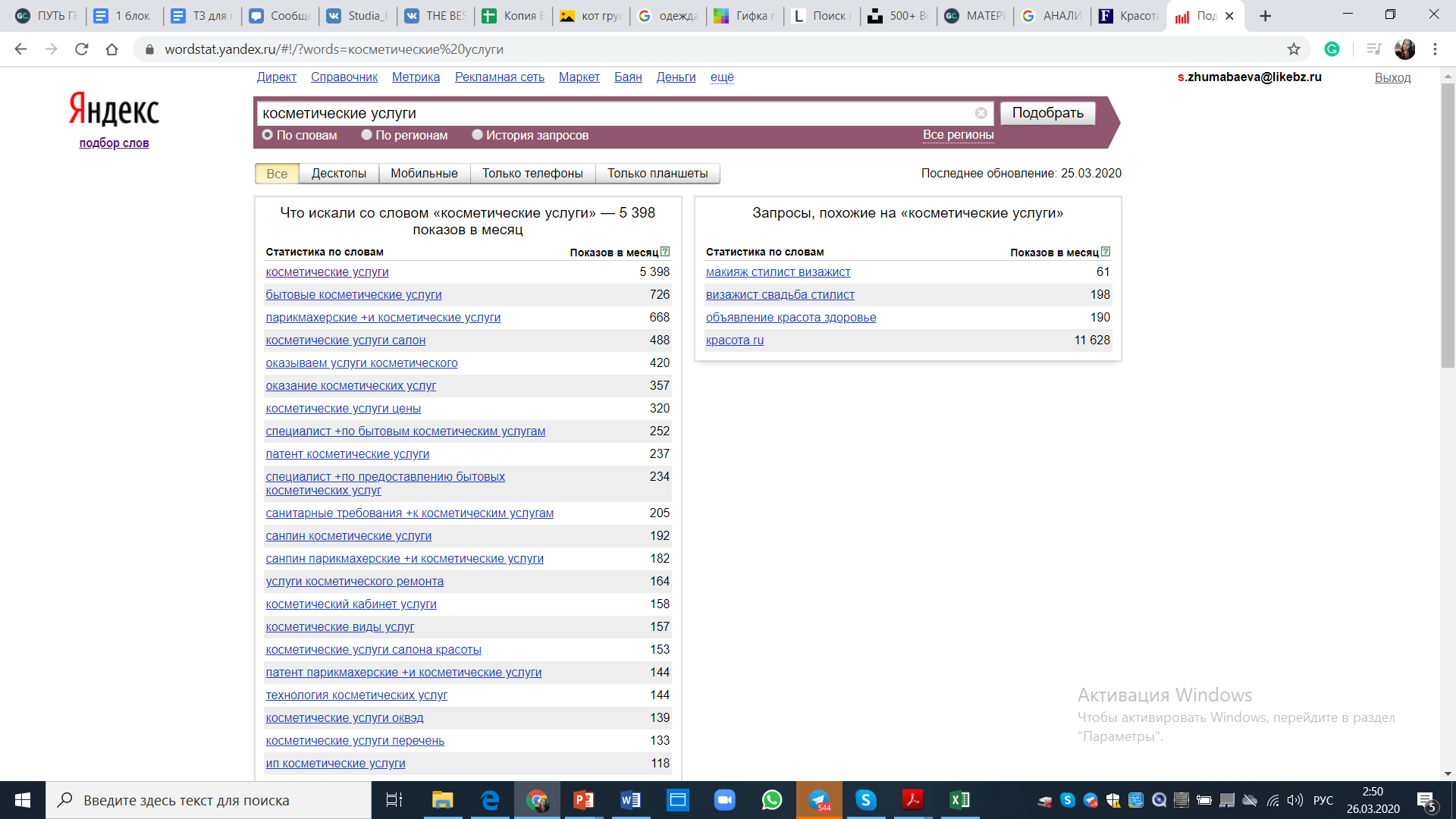 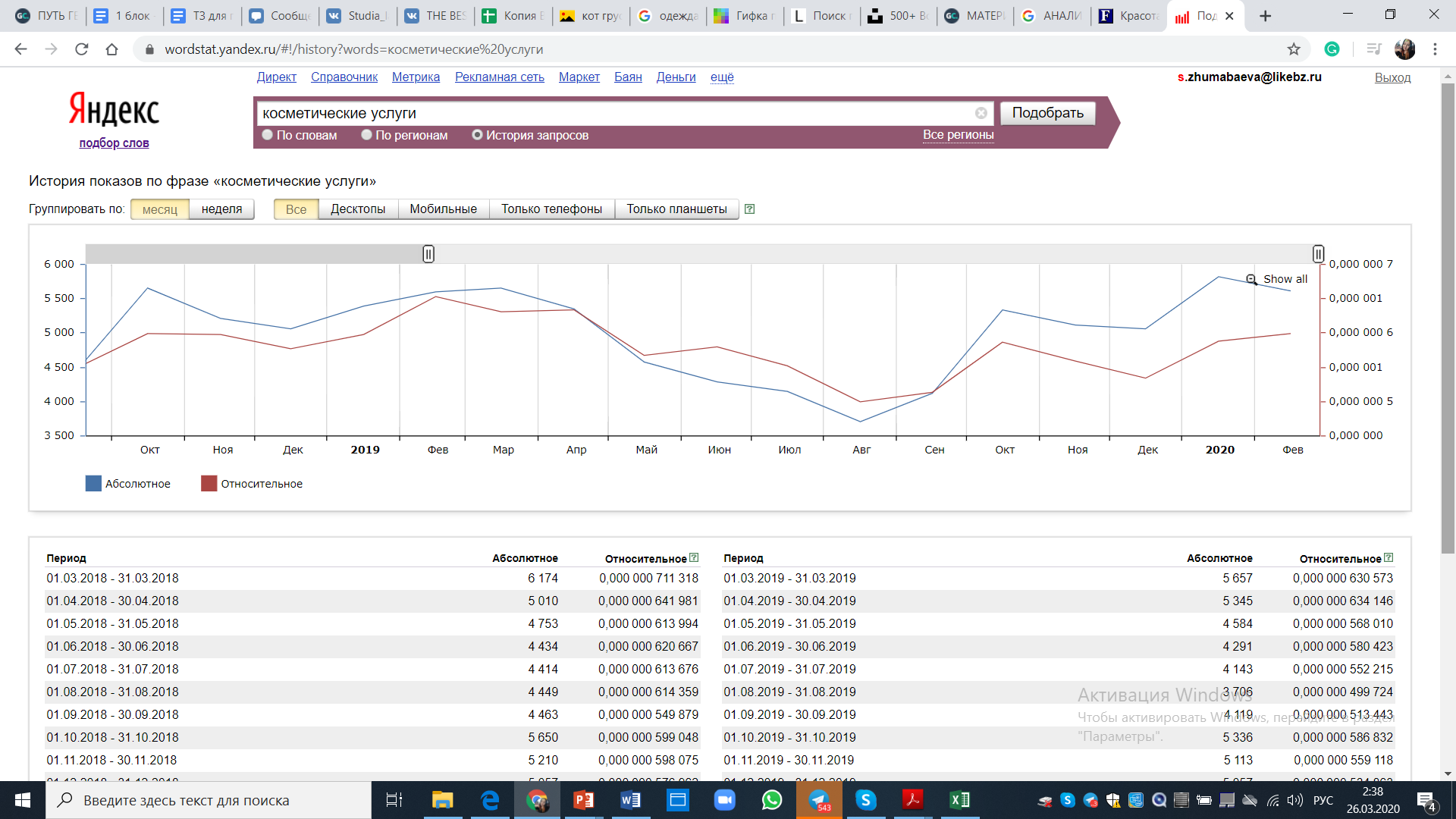 ПЕРВОНАЛЬНЫЕ ВЛОЖЕНИЯ
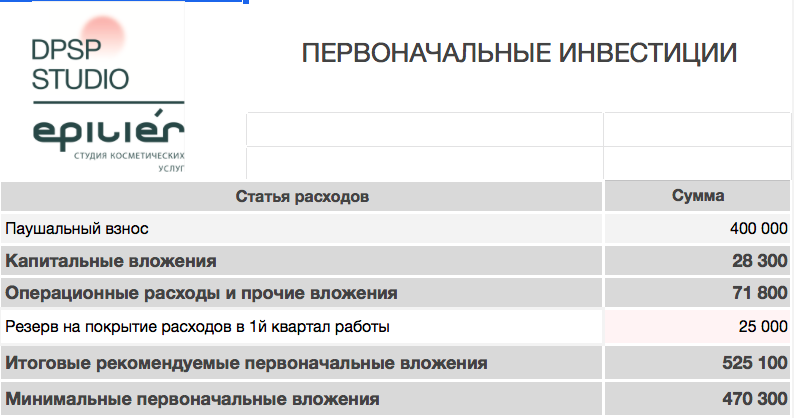 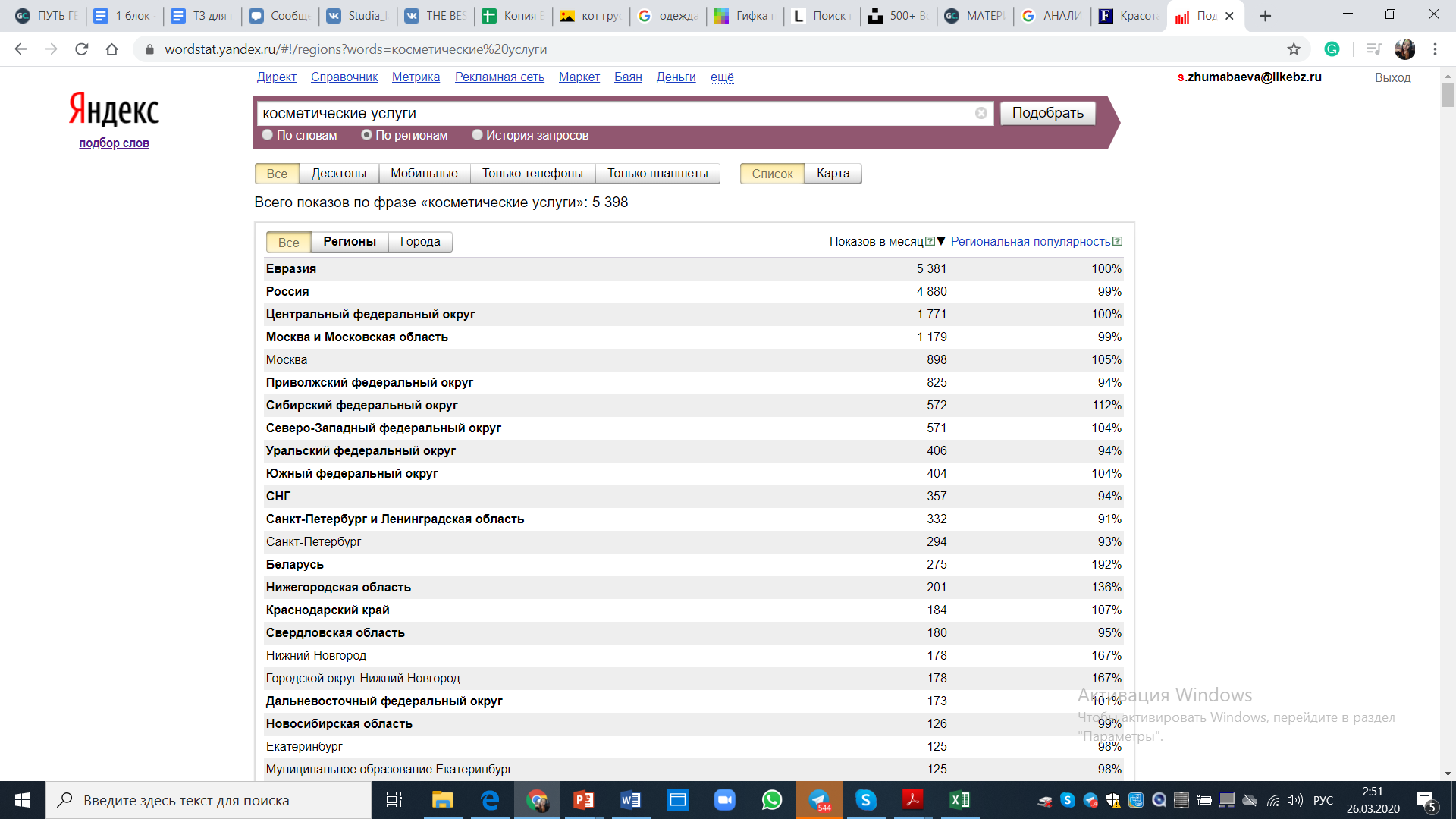 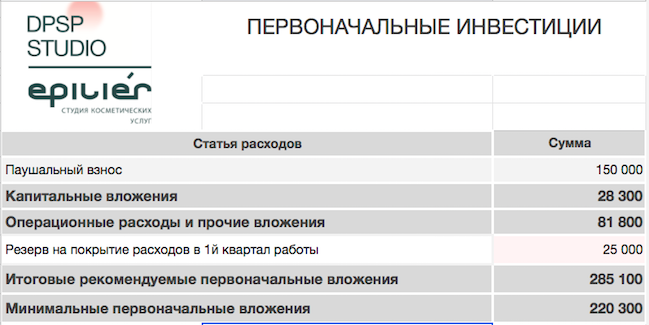 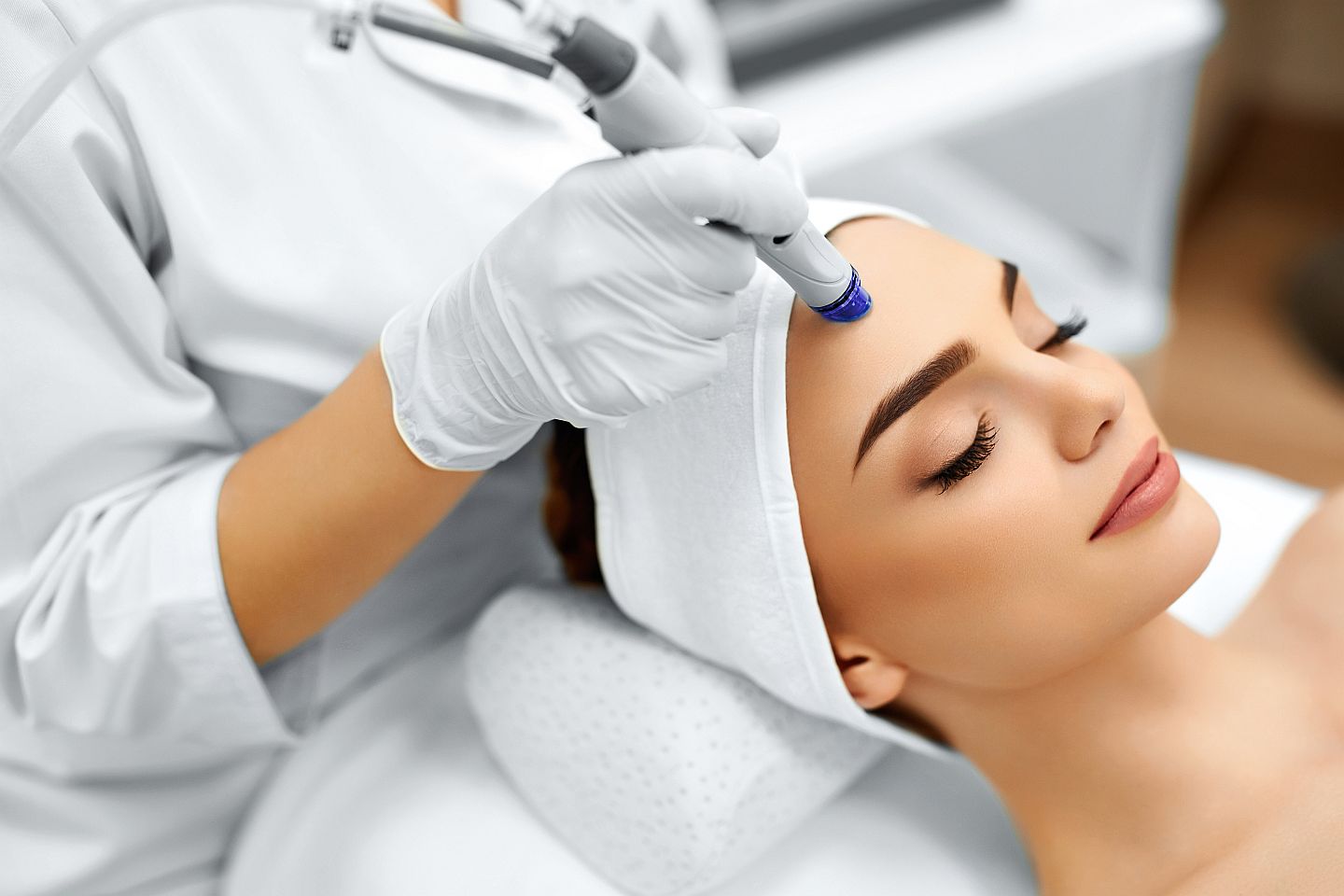 EPILIER В  ЦИФРАХ 2020 год:
36
55
96,6%
~ 110 342
11
97,5%
франчайзи-партнёров
довольныхклиентов за 2019г
услуг
NPS партнёров
NPS клиентов
городов
275
67 376 569 ₽
~ 300
обучающих уроков для франчайзи-партнёров и сотрудников
сотрудниковво всей сети
оборот сети за январь-июль 2020г (карантин)
DPSP STUDIO
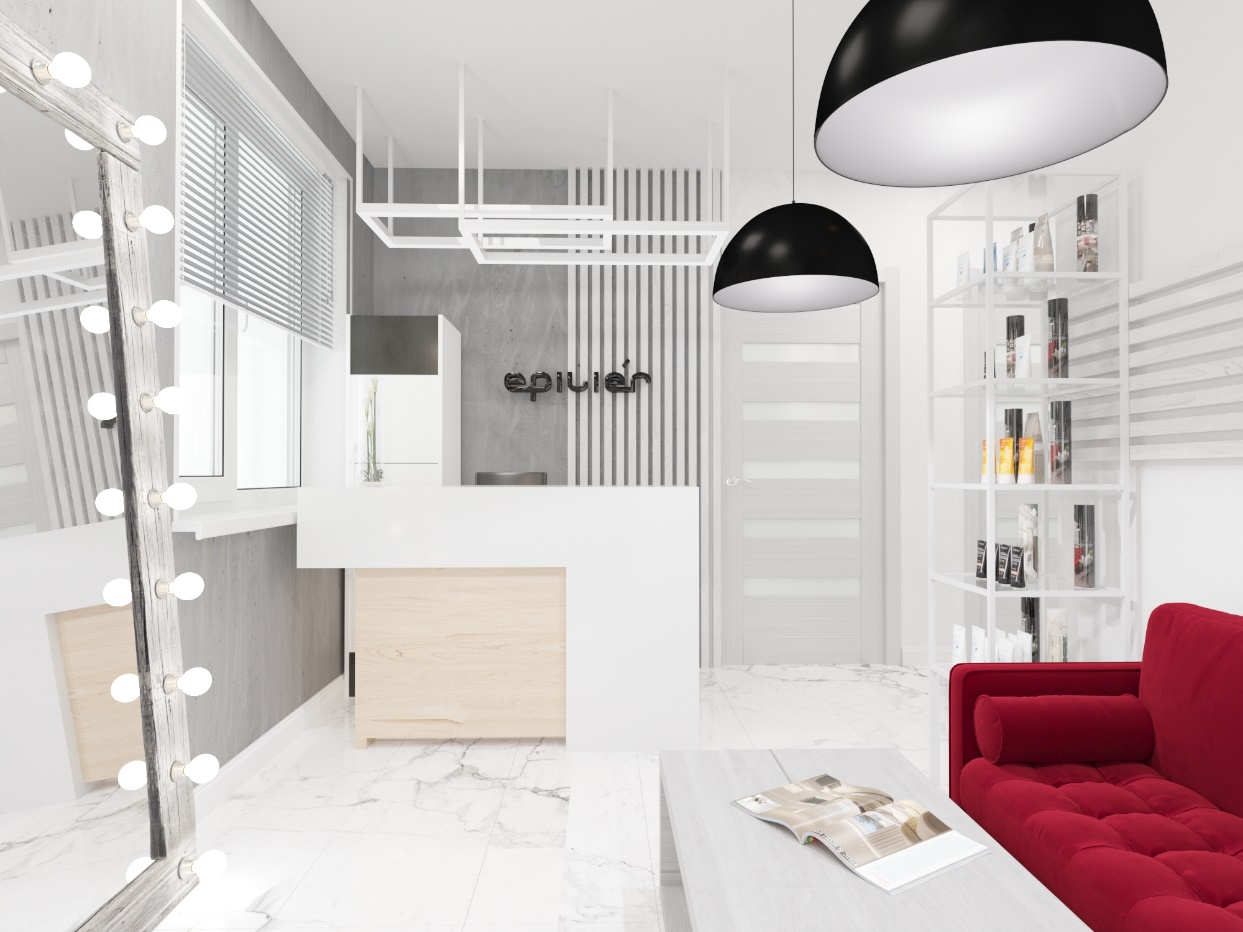 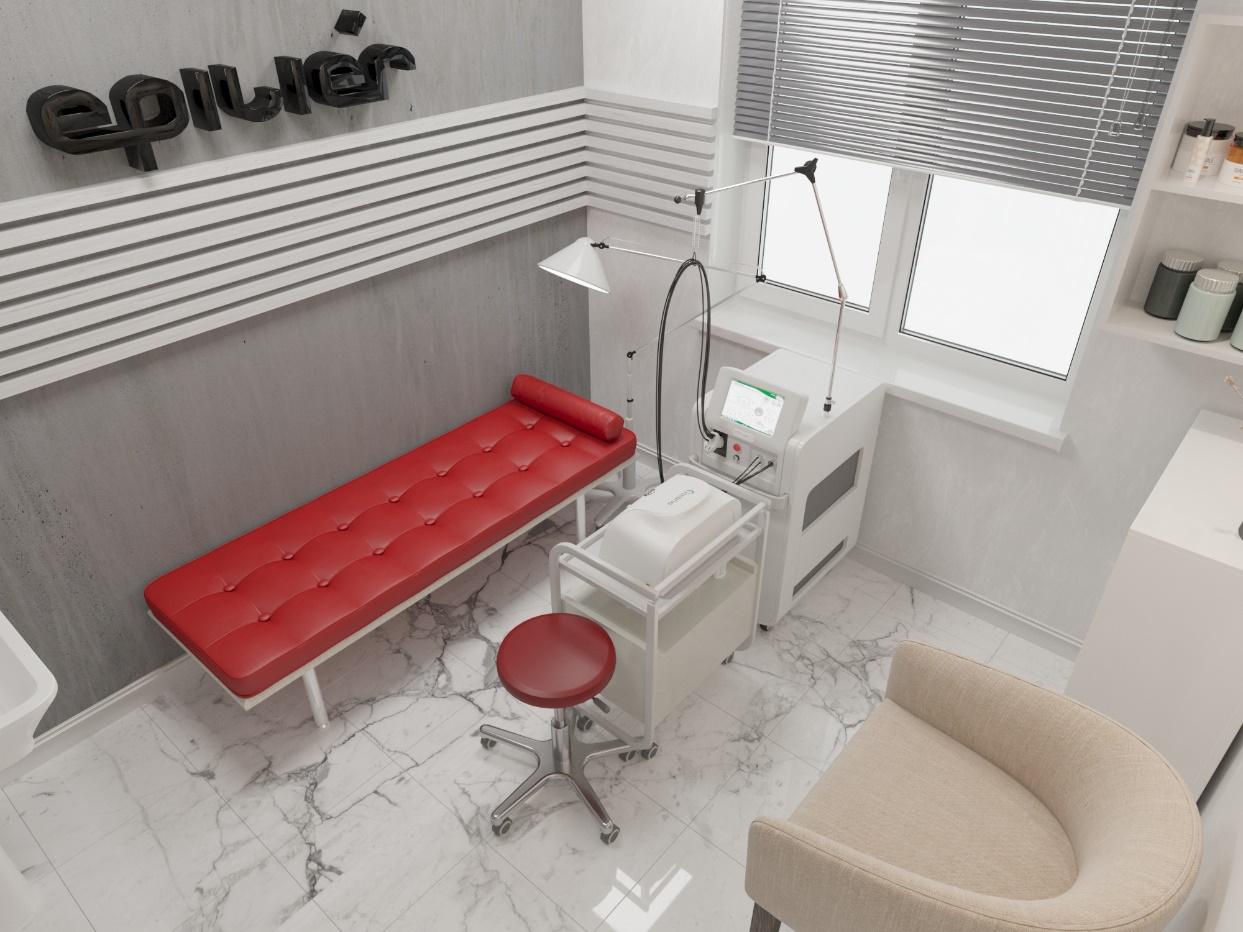 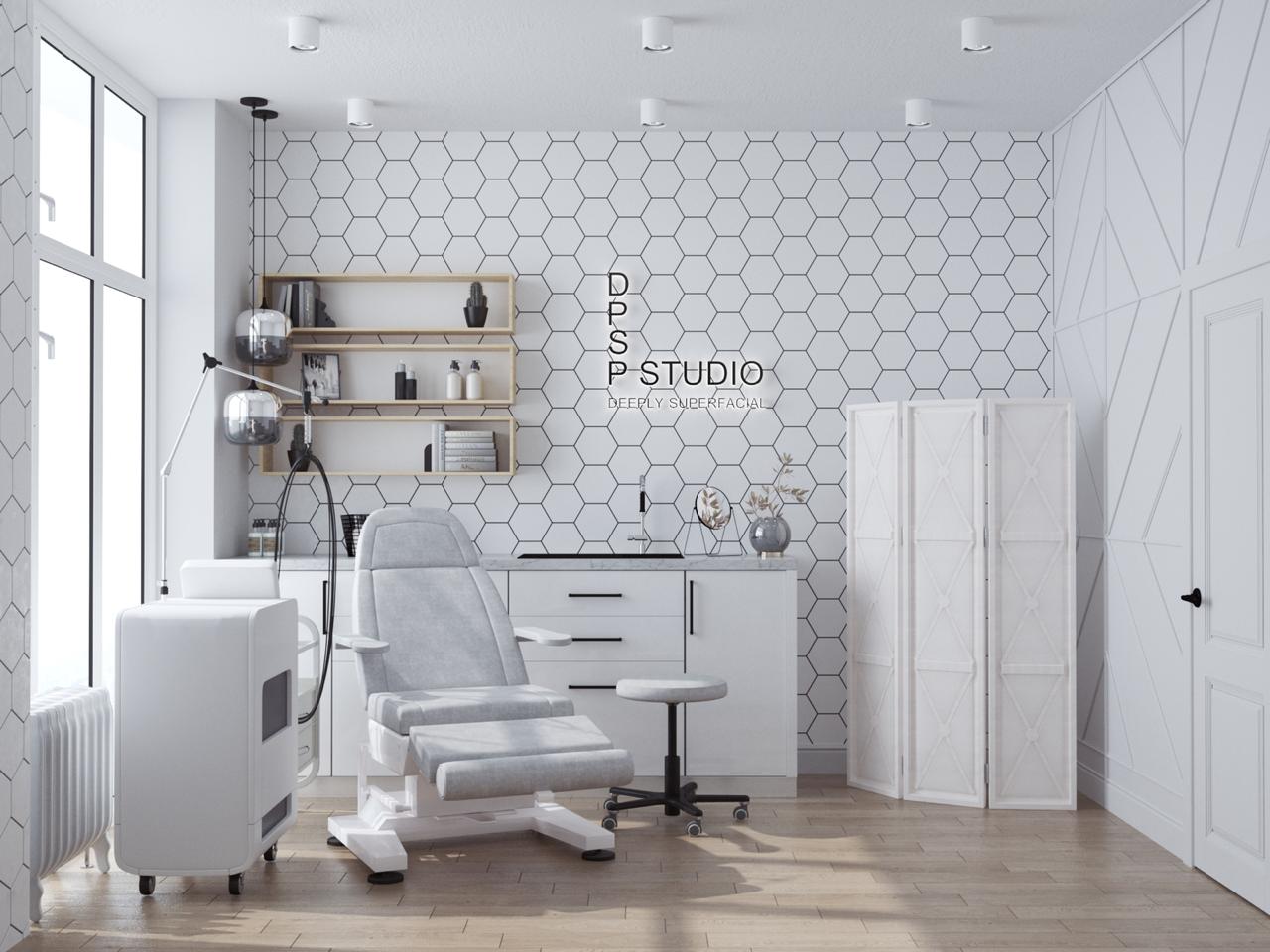 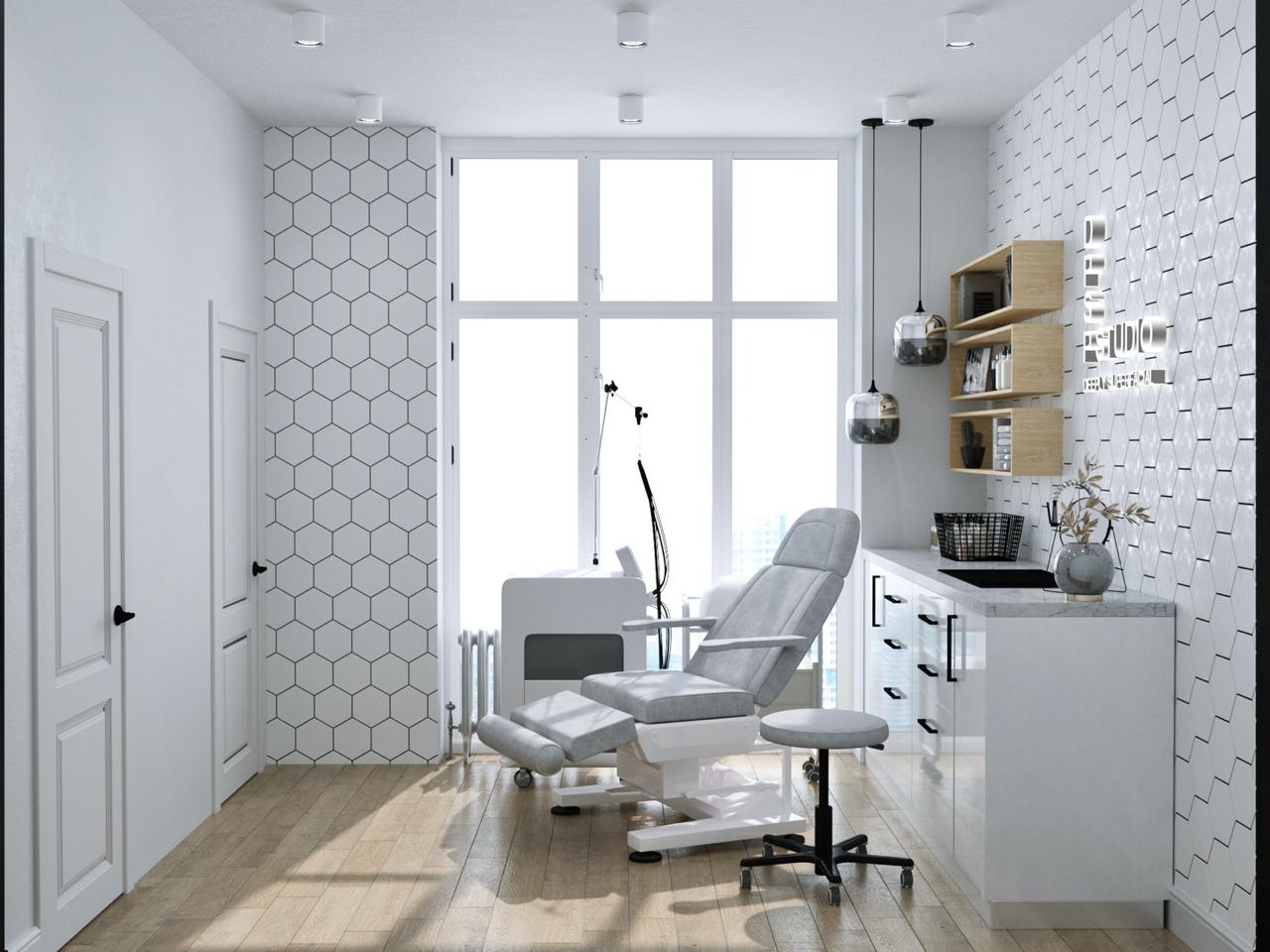 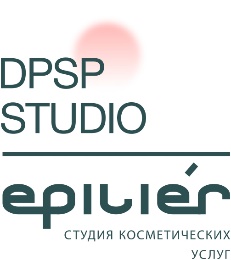 КОМАНДА DPSP STUDIO
Косметологи только с медицинским образованием
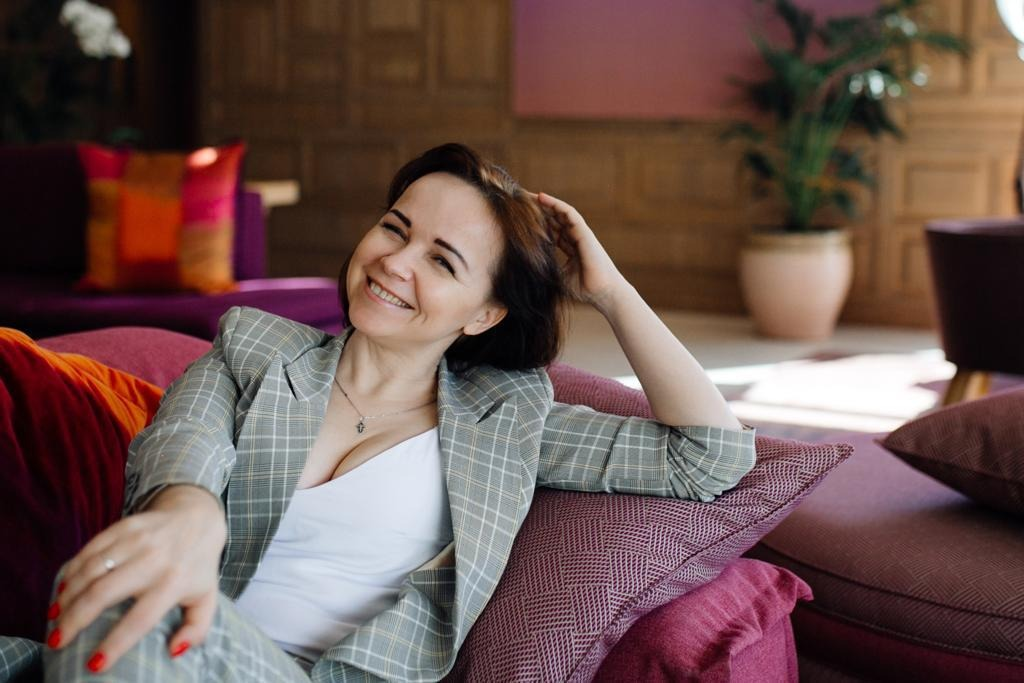 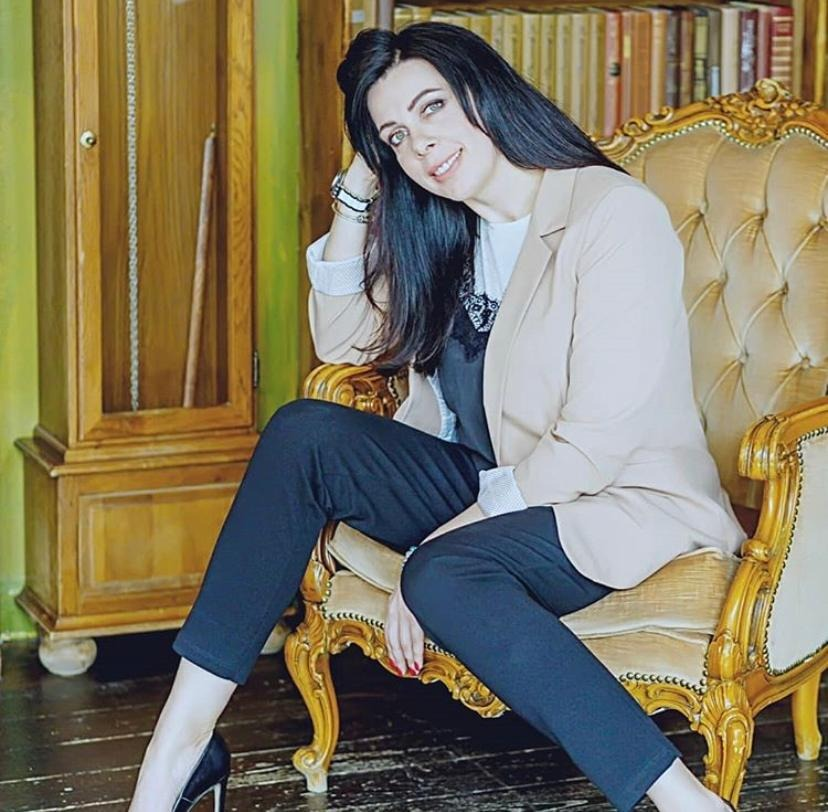 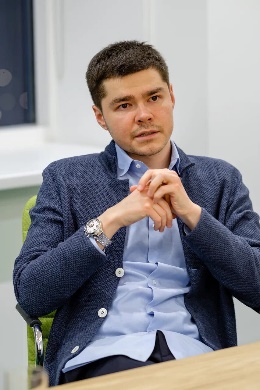 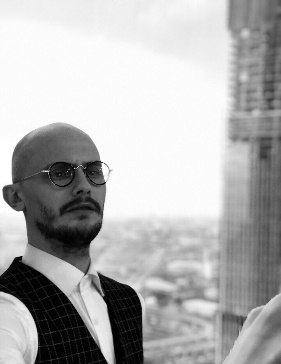 Владимир Яцуненко 
Менеджер по открытию и сопровождению новых партнёров.
Екатерина Шитякова 
Директор Управляющей Компании
Вероника Ратанова
Основатель сети
Аяз Шабутдинов
Партнёр
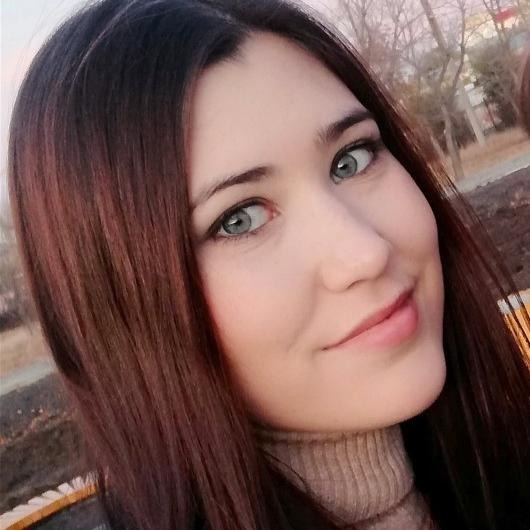 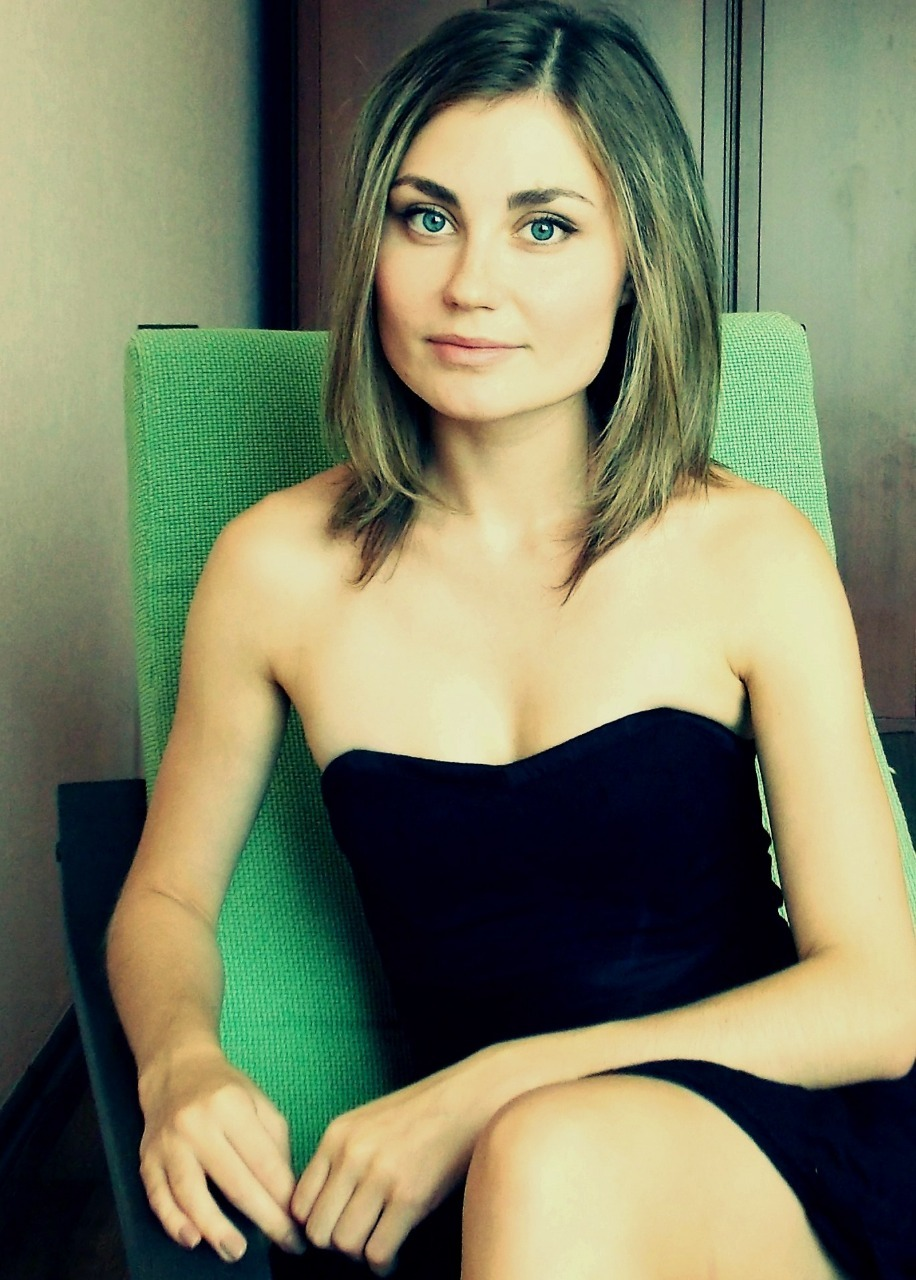 Ксения Мамонтова 
Специалист по контролю качества
Тамара Кусова
Аккаунт-менеджер
И ЕЩЁ ~ 200 СОТРУДНИКОВ ПО ВСЕЙ СЕТИ
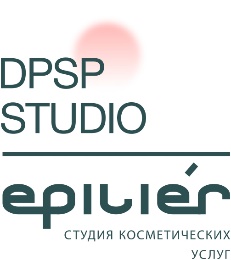 ПОДРЯДЧИКИ 
DPSP STUDIO
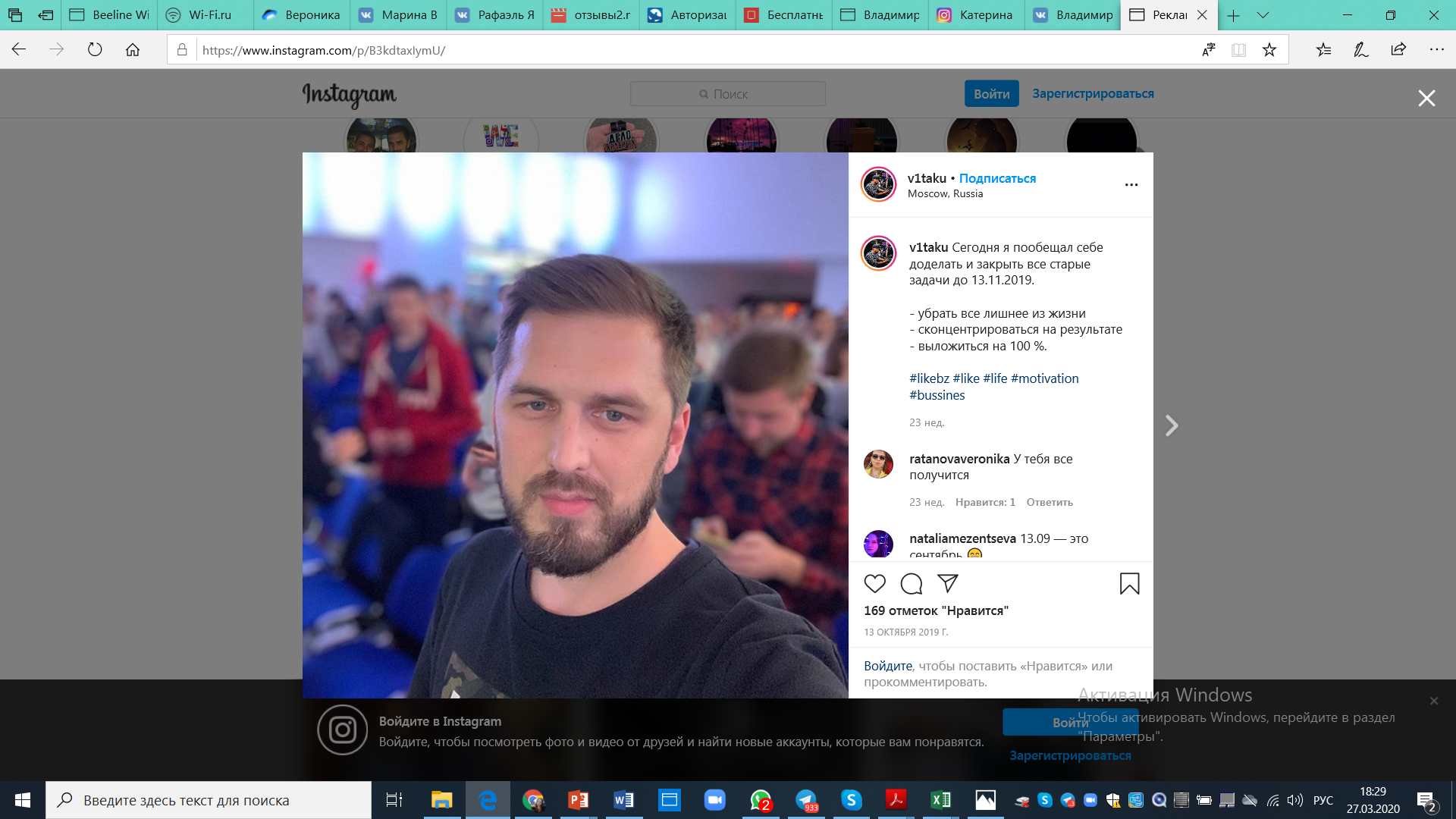 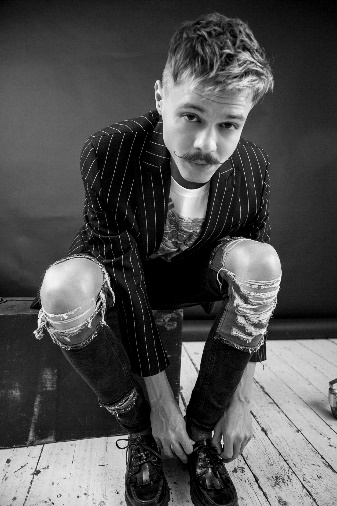 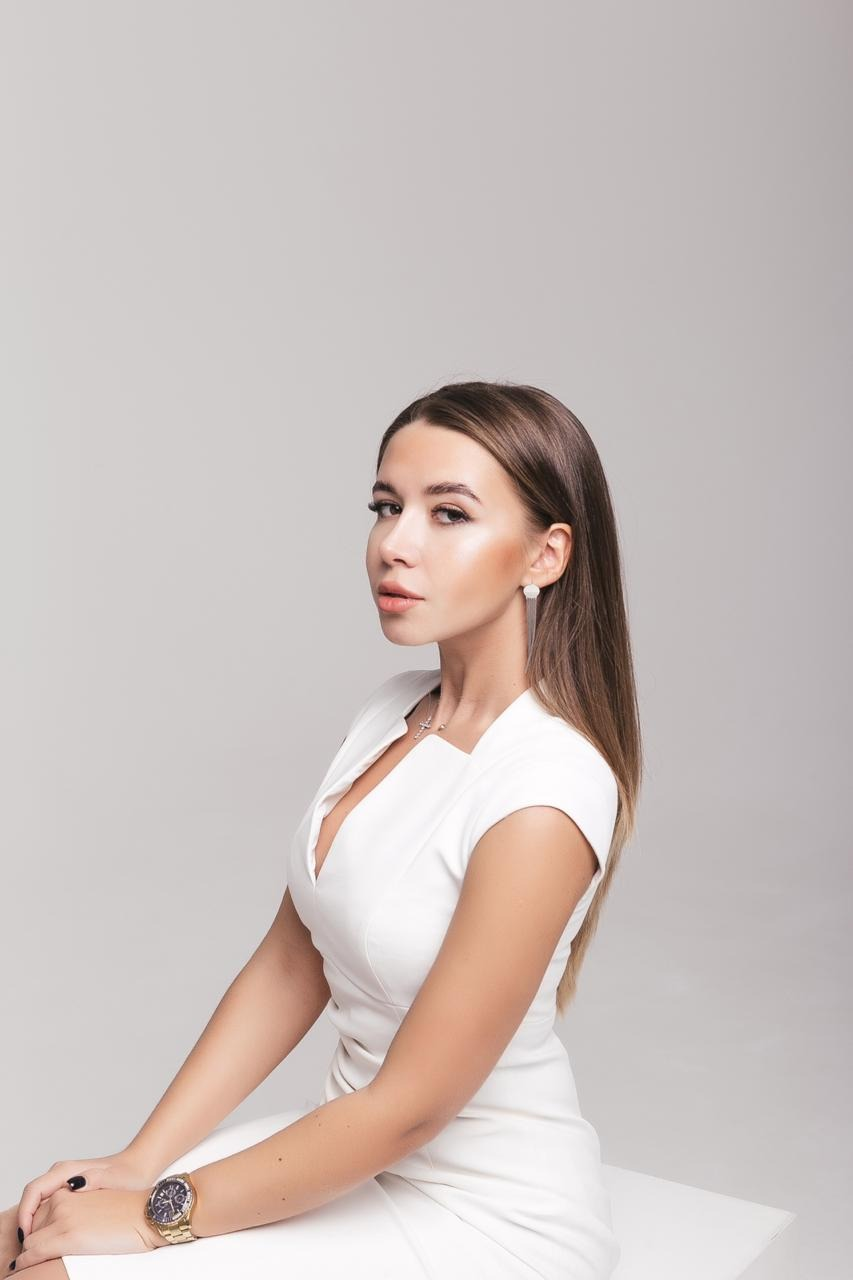 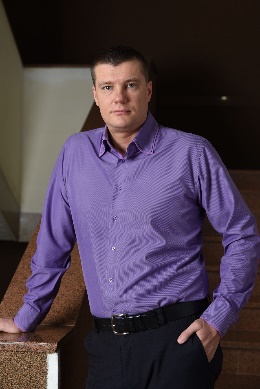 А также:

Мебель
Оборудование
Расходные материалы
Косметика
Программное обеспечение
Обучение в Like Центре
Разработка и упаковка презентаций
Виталий Кучеров
Маркетолог
Максим Киселёв
Консультант по подбору персонала
Павел Чехов
Разработчик бренда
София Попова
Дизайнер
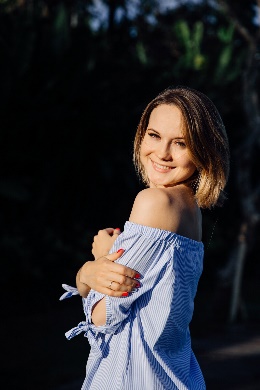 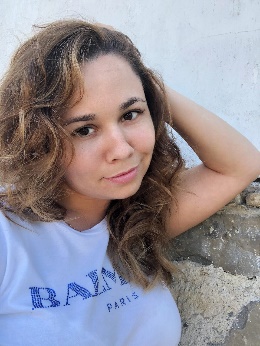 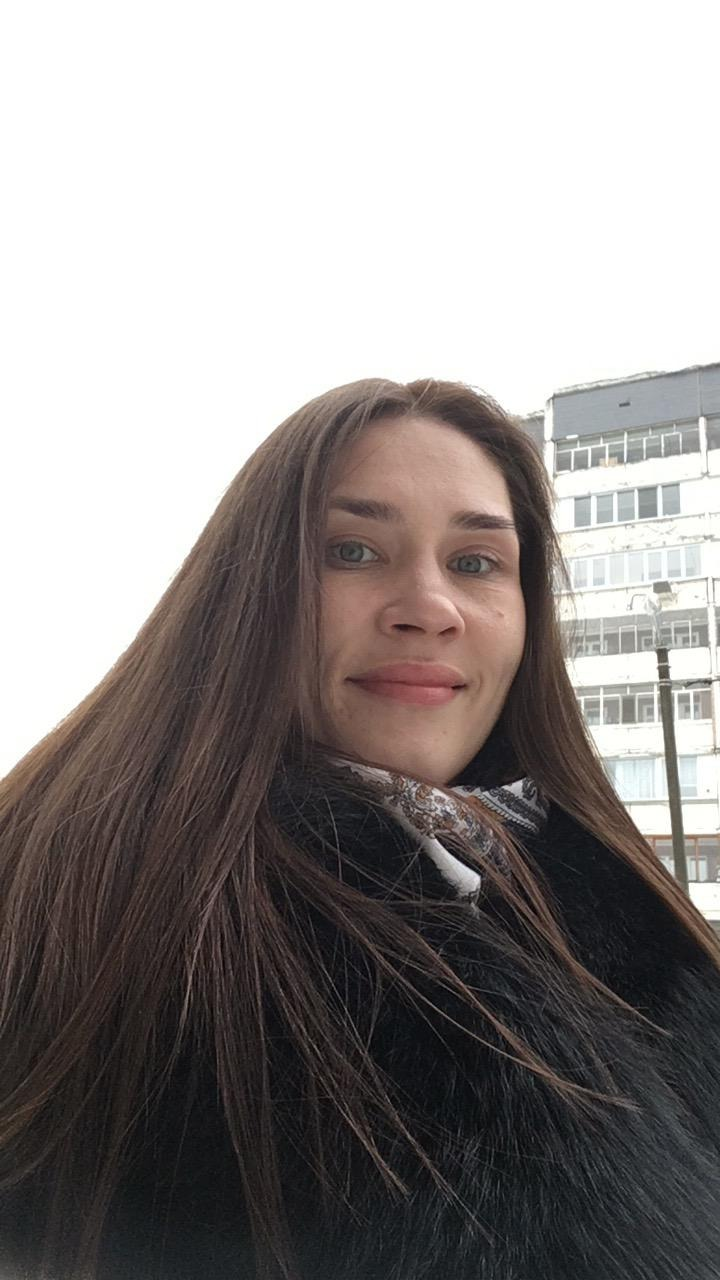 Татьяна Замостьянова
Юрист
Анна Парамонова
Бухгалтерия и налогообложение
Светлана Малик
Финансовый консультант
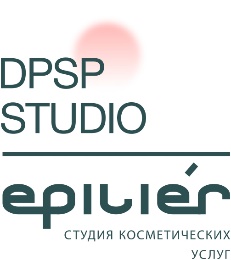 УСЛУГИ В DPSP STUDIO
Все услуги безьиньекционные
Процедуры для лица
Процедуры для тела
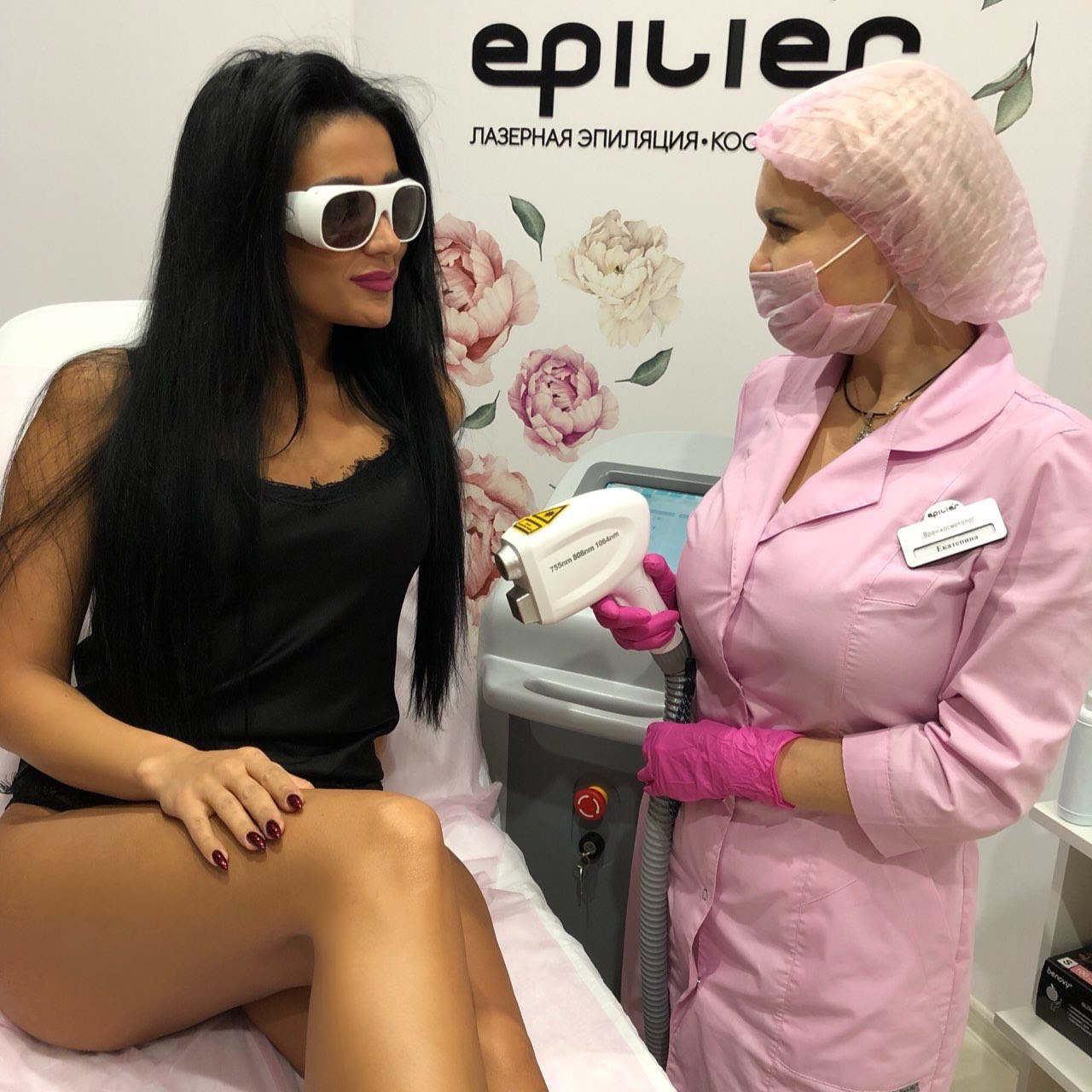 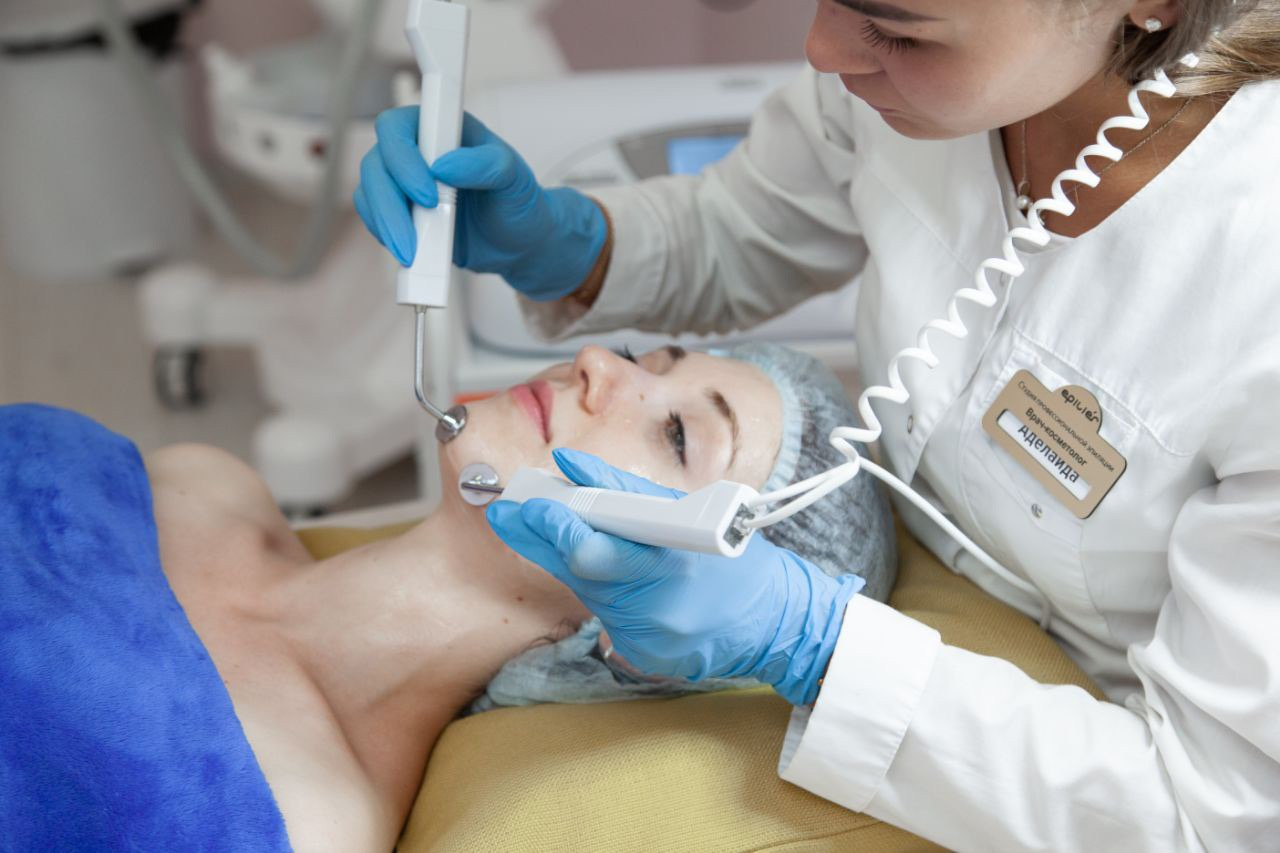 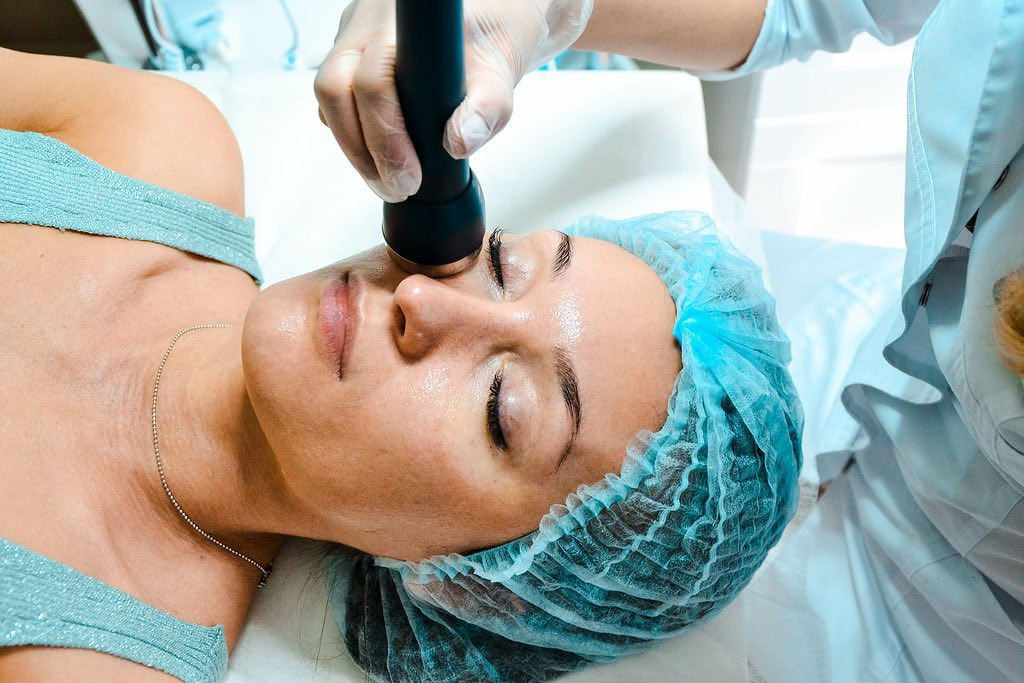 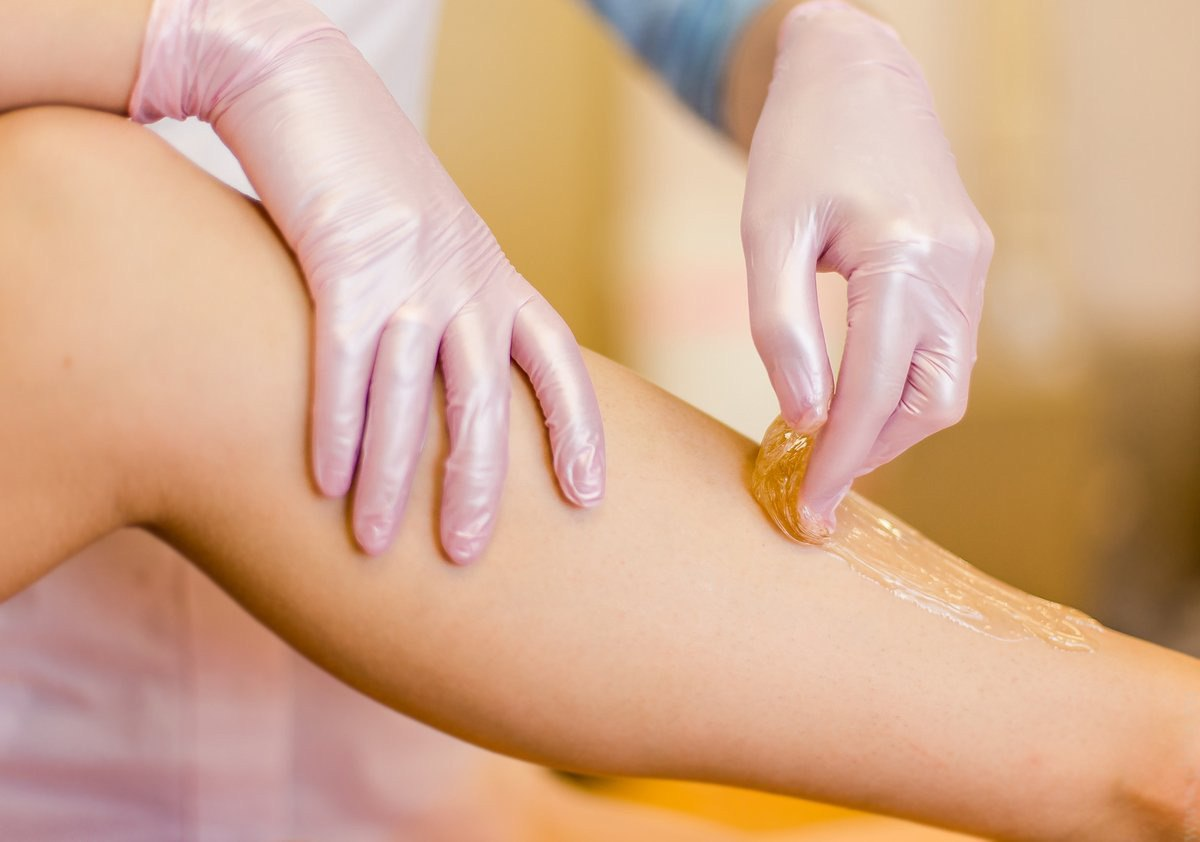 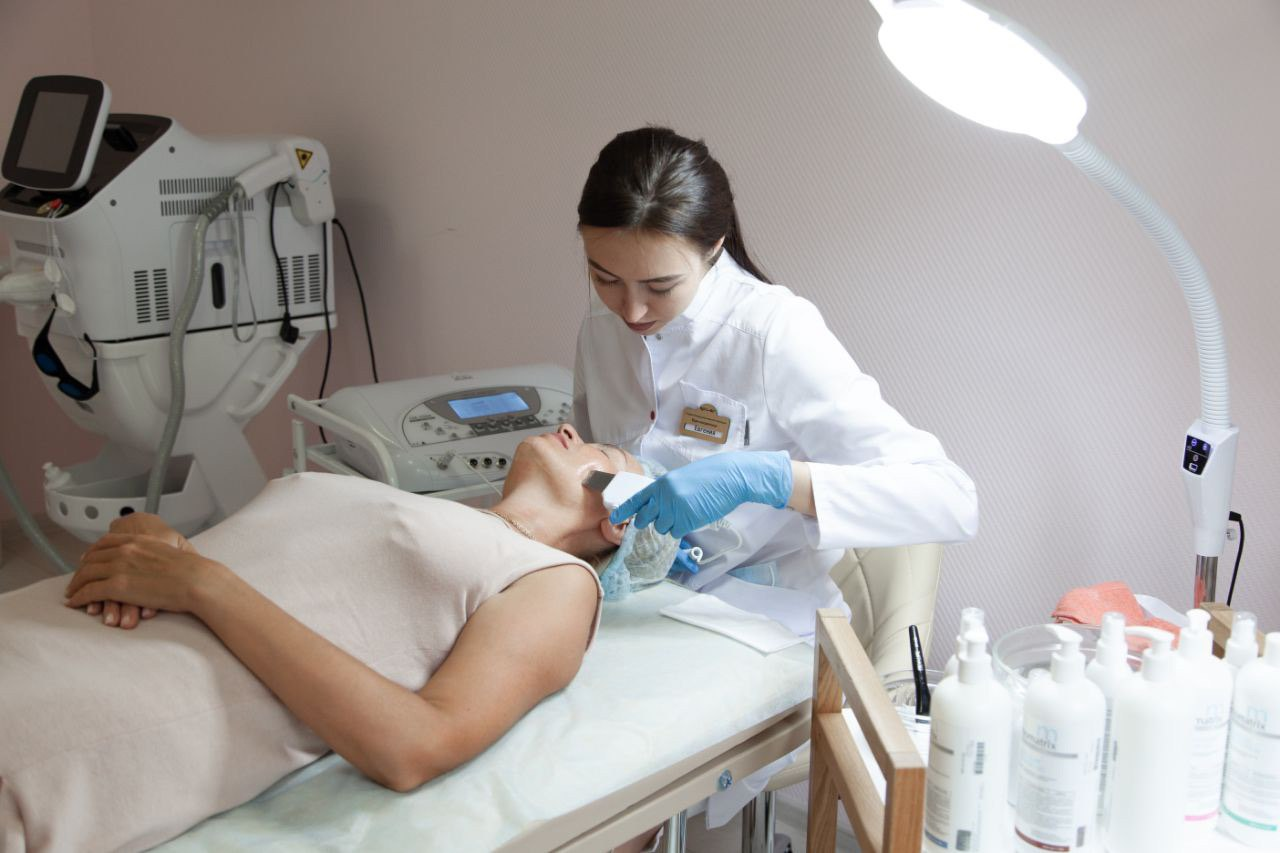 Микротоковая терапия
Безинъекционная 
мезотерапия
УЗ-чисткаи др.виды
Лазерная 
эпиляция
Шугаринг
Процедуры для коррекции фигуры
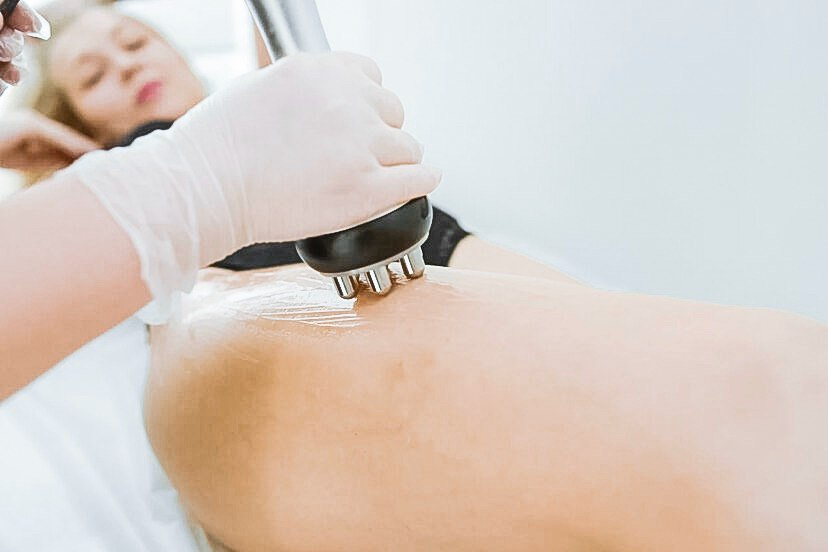 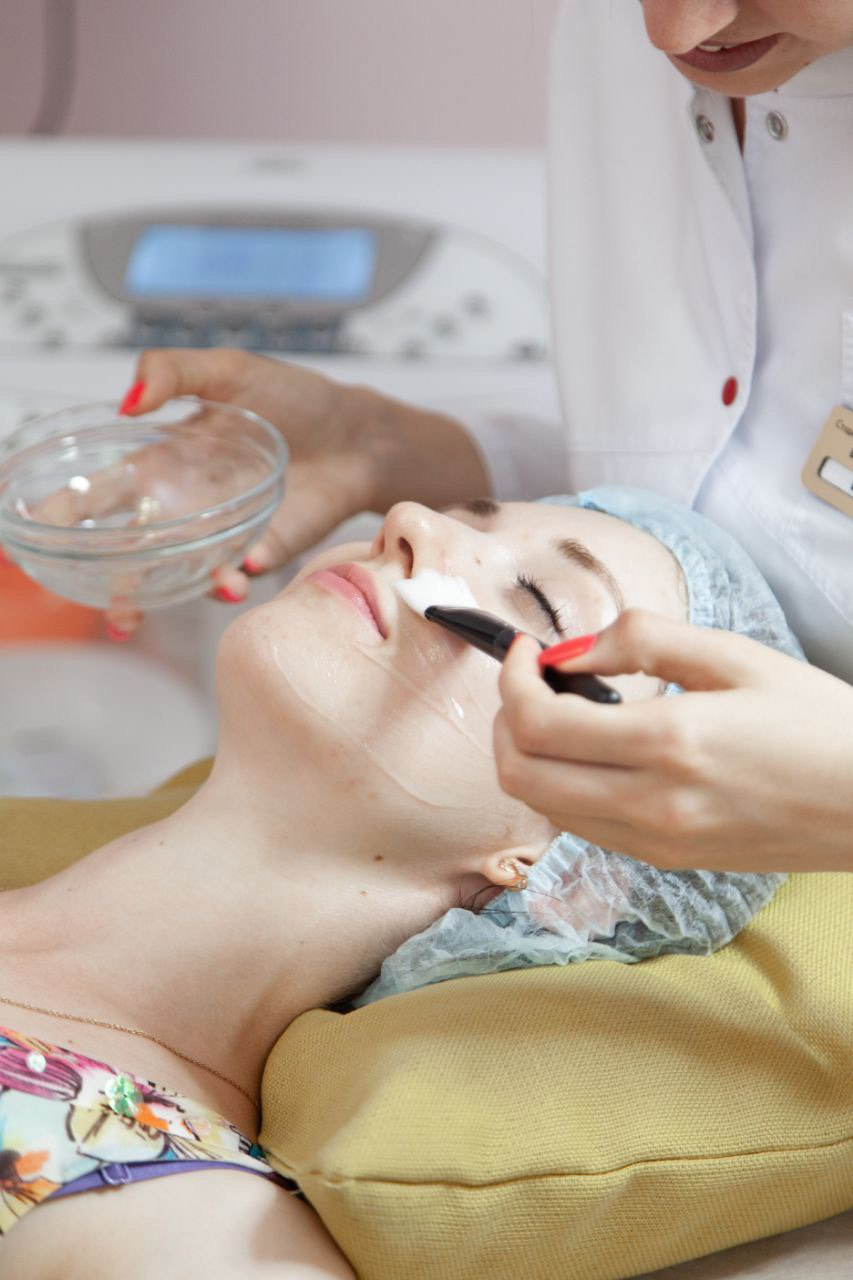 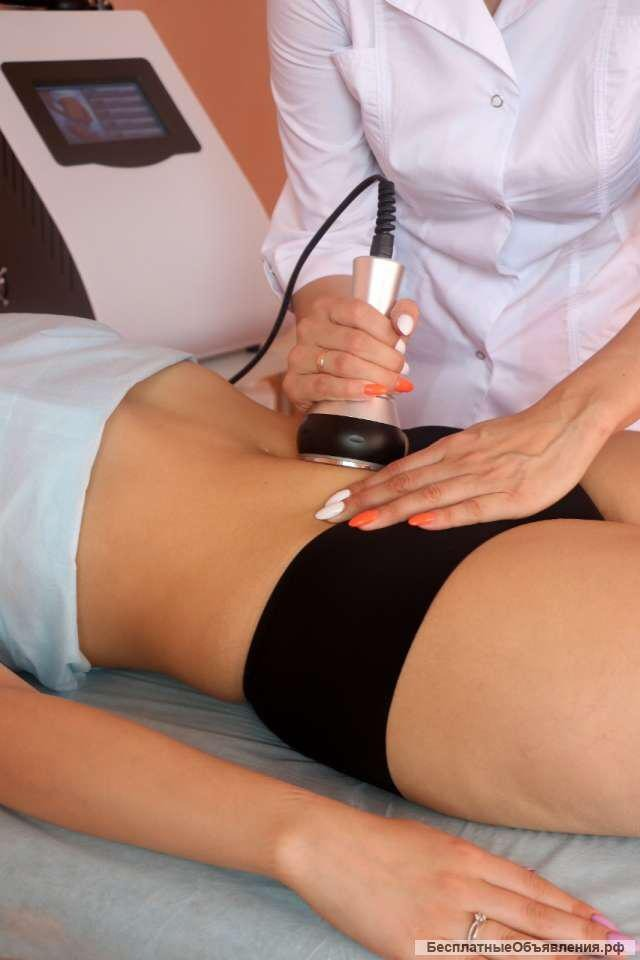 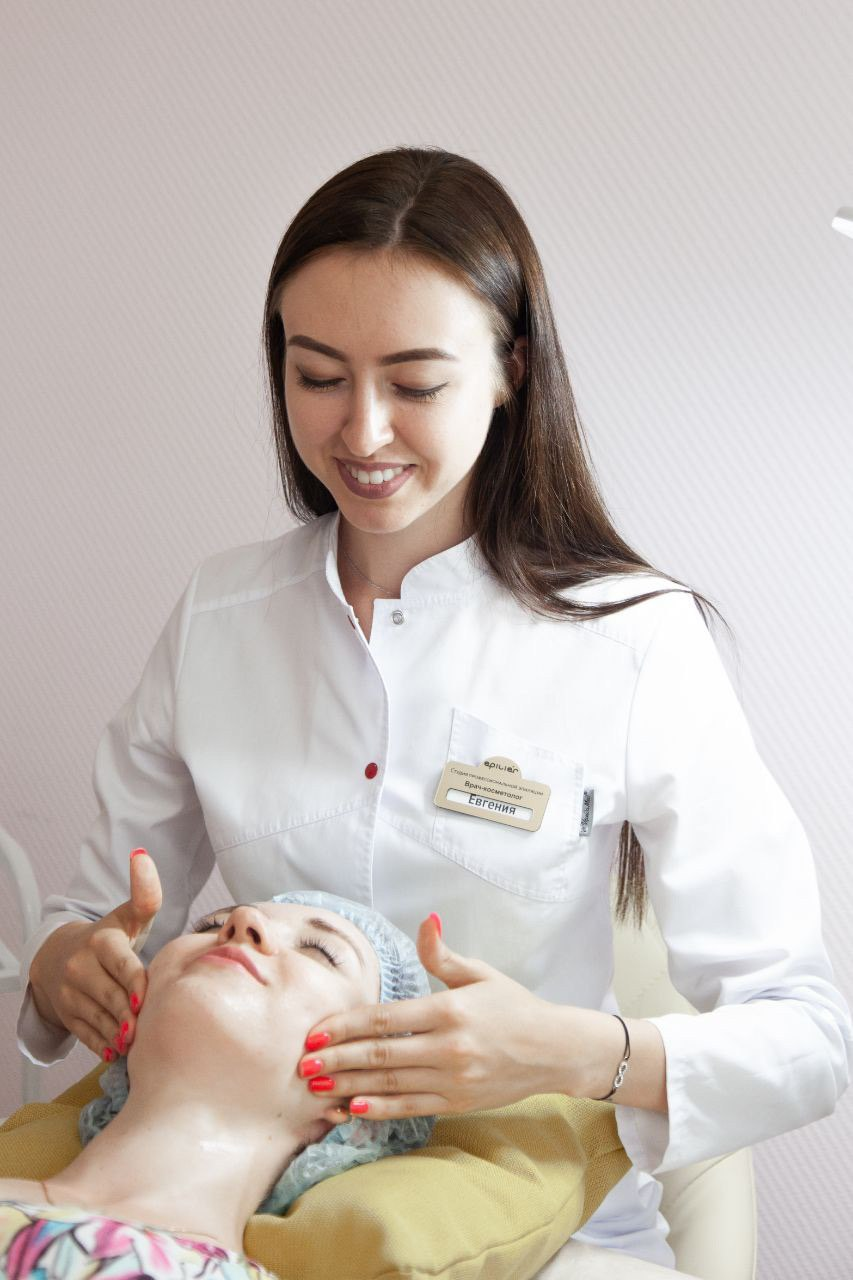 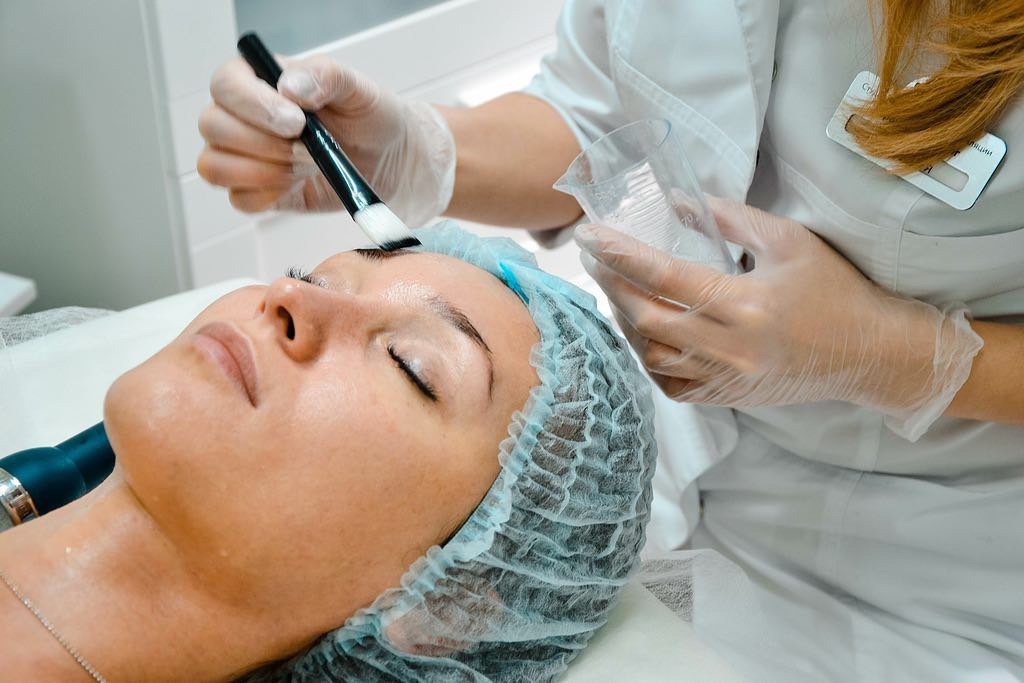 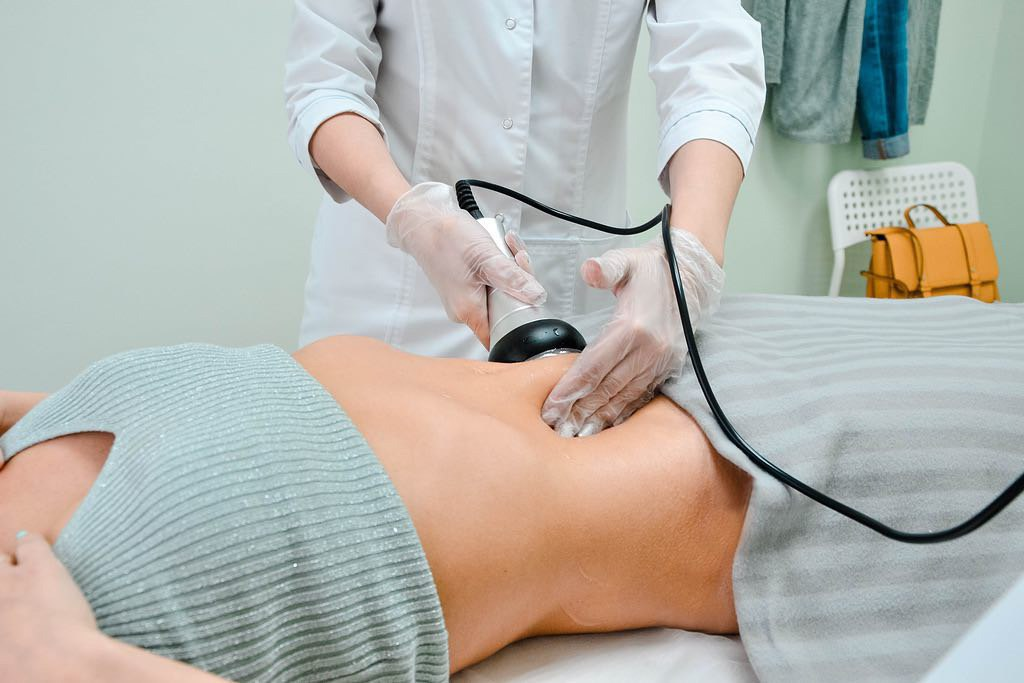 Кавитация
Карбокситерапияи уходы
Пилинг
Массаж
Вакуумный массаж
RF лифтинг
УНИКАЛЬНОСТЬ EPILIER
Наша финансовая модель проверена на городе с населением 9 900 человек

Город Руза Московской области

Средний оборот студии 254 000 ₽ в месяц
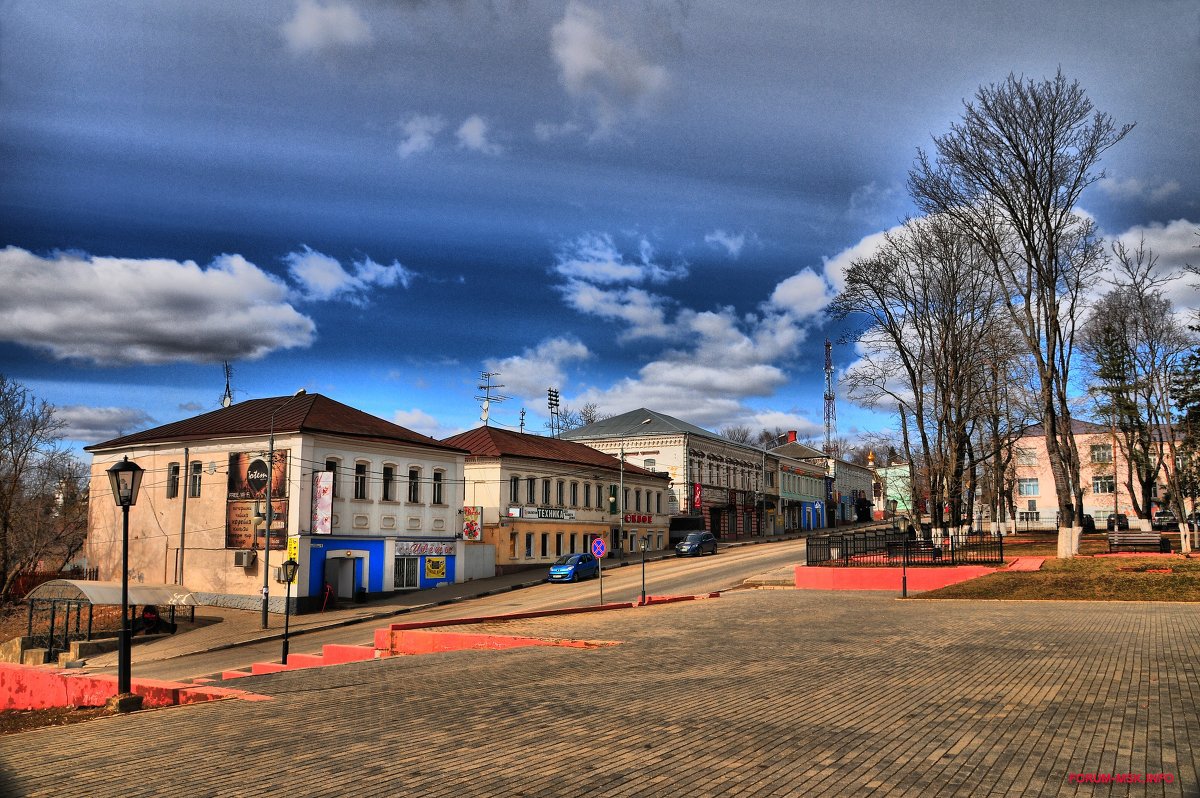 P.S. Население г. Москвы  в 1 270 раз превышает 
население г. Руза
УНИКАЛЬНОСТЬ DPSP STUDIO
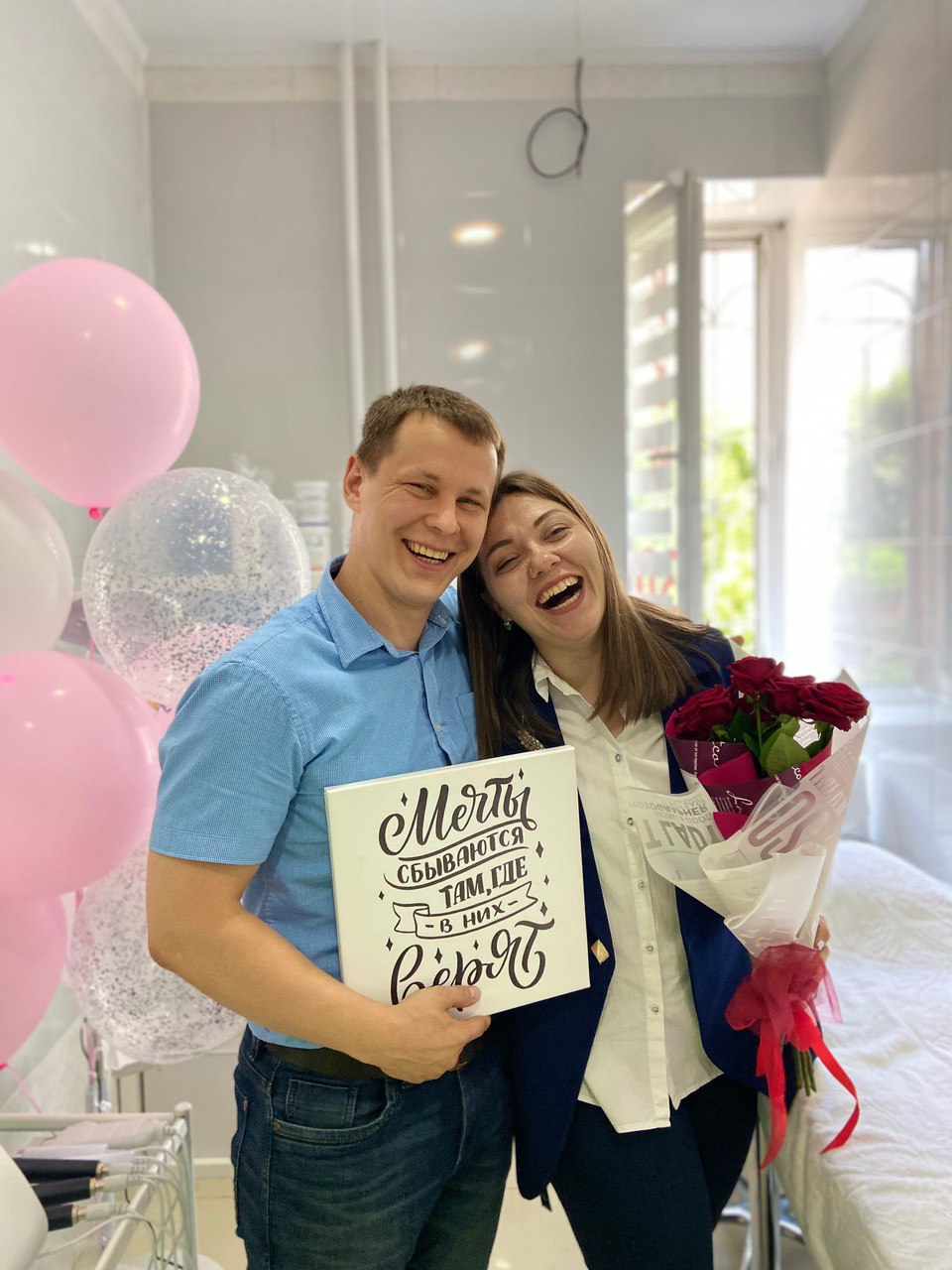 Наша финансовая модель проверена и 
в ПЕРВЫЙ МЕСЯЦ
РАБОТЫ

Город МОСКВА м.Динамо
Оборот студии в первый месяц
500 056 ₽ в месяц
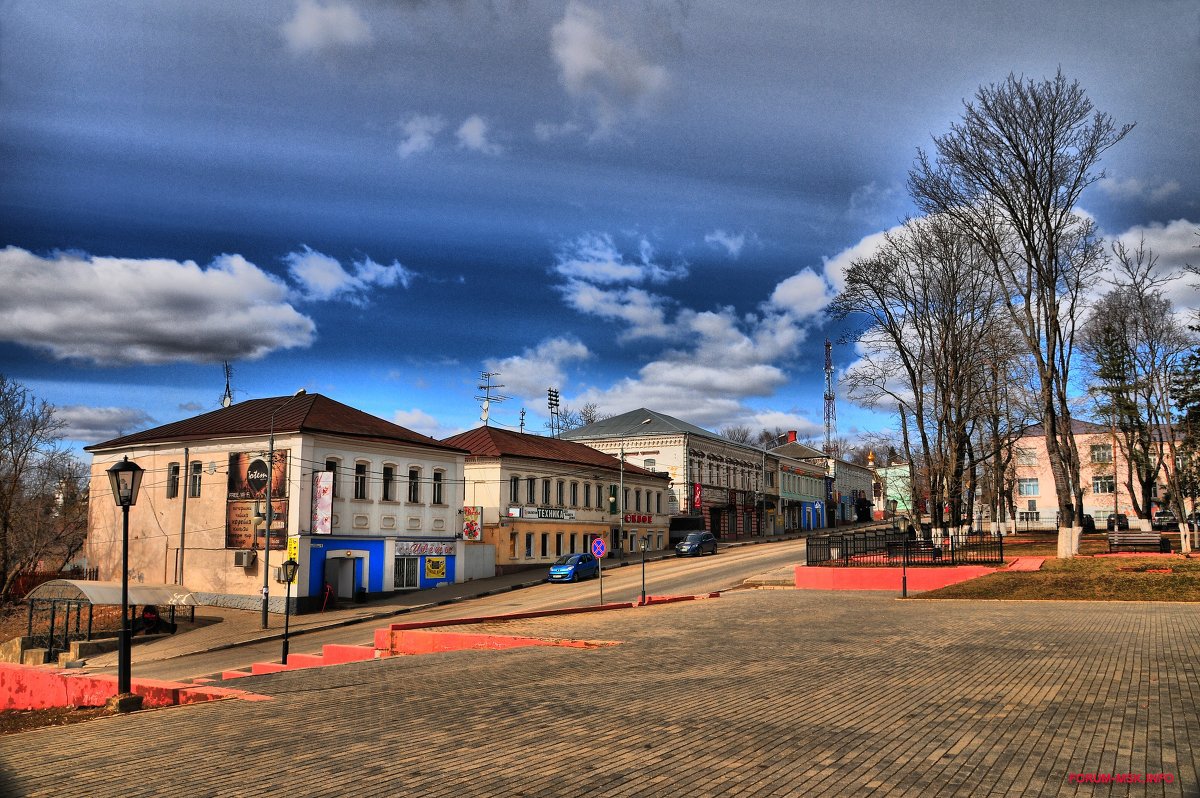 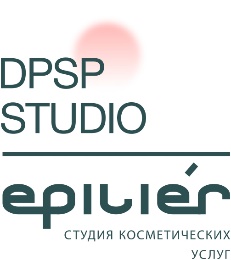 ПОЧЕМУ ВЫБИРАЮТ ИМЕННО НАС?
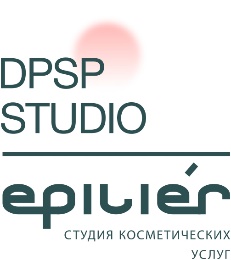 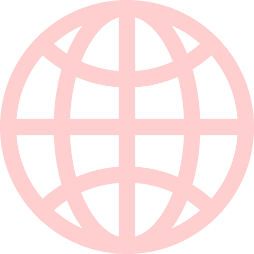 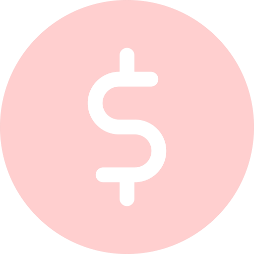 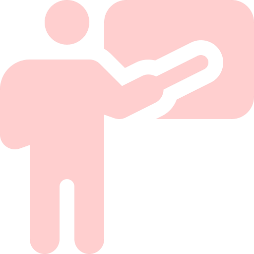 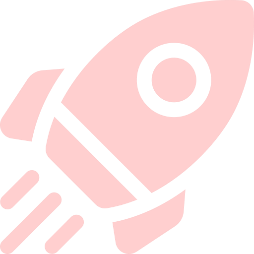 Блок: Маркетинг
Блок: Готовый бизнес
Блок: Обучение
Блок: Запуск бизнеса
SММ-поддержка личного бренда партнёра Epilier в виде 30-дневной программы готовых постов
Оформленный аккаунт Instagram с 9-ю актуальными постами,+ группа ВК.
Маркетинговая стратегия
50 первых лидов
Пошаговая инструкция по открытию
Личный менеджер 24/7+ консультации
Юридическая и бухгалтерская поддержка
Готовый бизнес-план
Постоянный доступ к обновляемой базе знаний.
Обучающие вебинары для партнеров и их сотрудников
Ежемесячные слёты партнеровс экспертами, спикерами
Еженедельные планерки со всеми партнерами
Инструкция к подбору помещения, согласование помещения
Инструкция по подбору персонала + обучение и тестирование     персонала
Инструкция по привлечению инвестиций
Обучение по управлению персоналом и проведению собеседований
Готовый «пакет» оборудованиядля салона, по выгодной цене
EPILIER/DPSP STUDIO ОТКРЫТ В 34 ГОРОДАХ
Москва 
Химки
Мытищи
Екатеринбург
Казань
Красноярск
Краснодар
Новосибирск
Нижний Новгород
Ростов на Дону
Рязань
Самара
Саров
Серов
Тюмень
Тобольск
Казахстан, Актобе, Нурсултан, Алма-Аты
Челябинск
Уфа
Ярославль
Иваново и тд
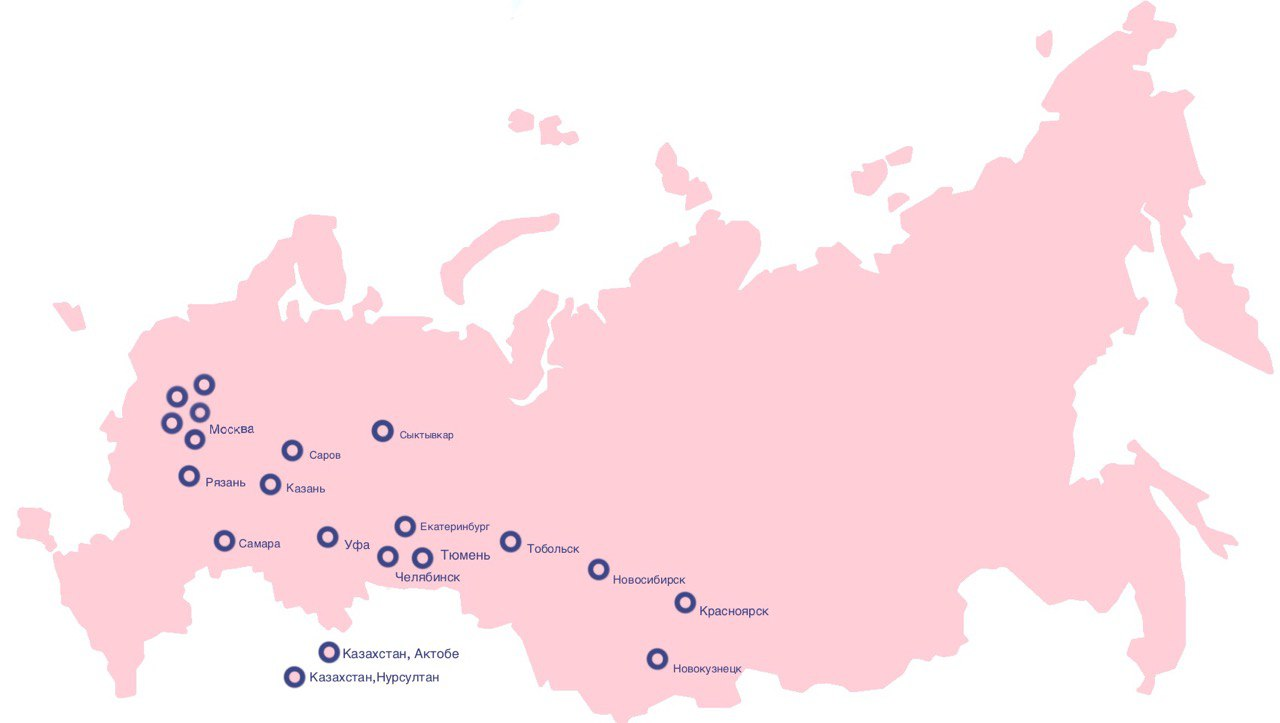 Карта развития c EPILIER
ЦИФРЫ ПАРТНЁРОВ EPILIER
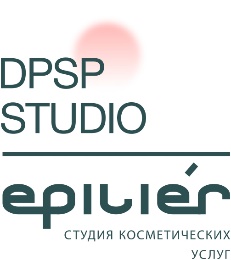 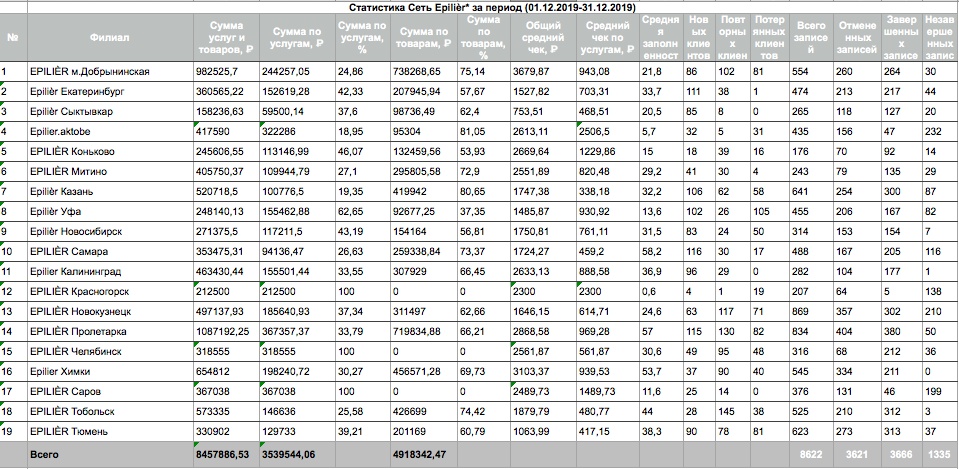 PNL, 
ПЛАН РАЗВИТИЯ
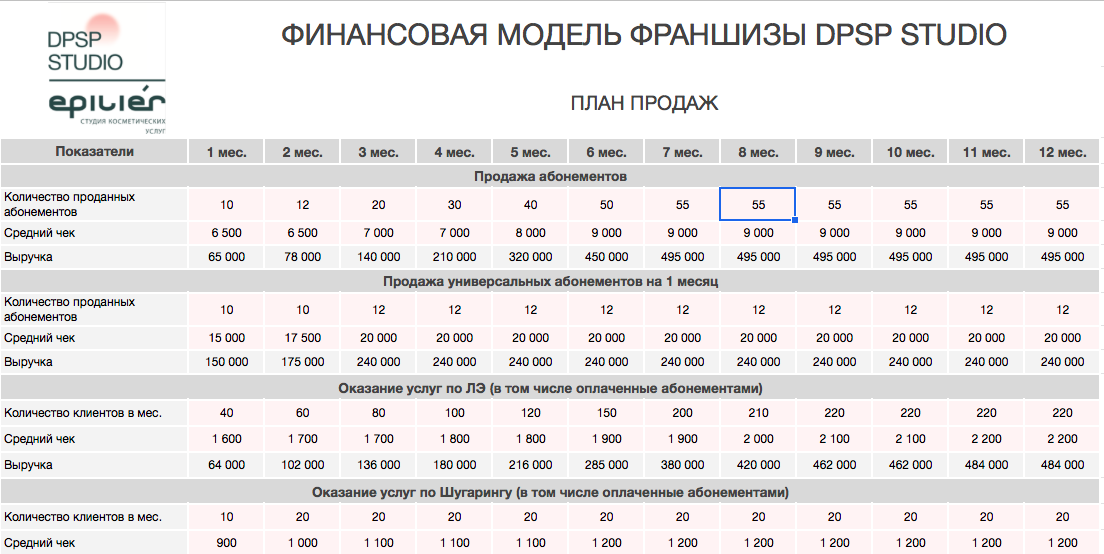 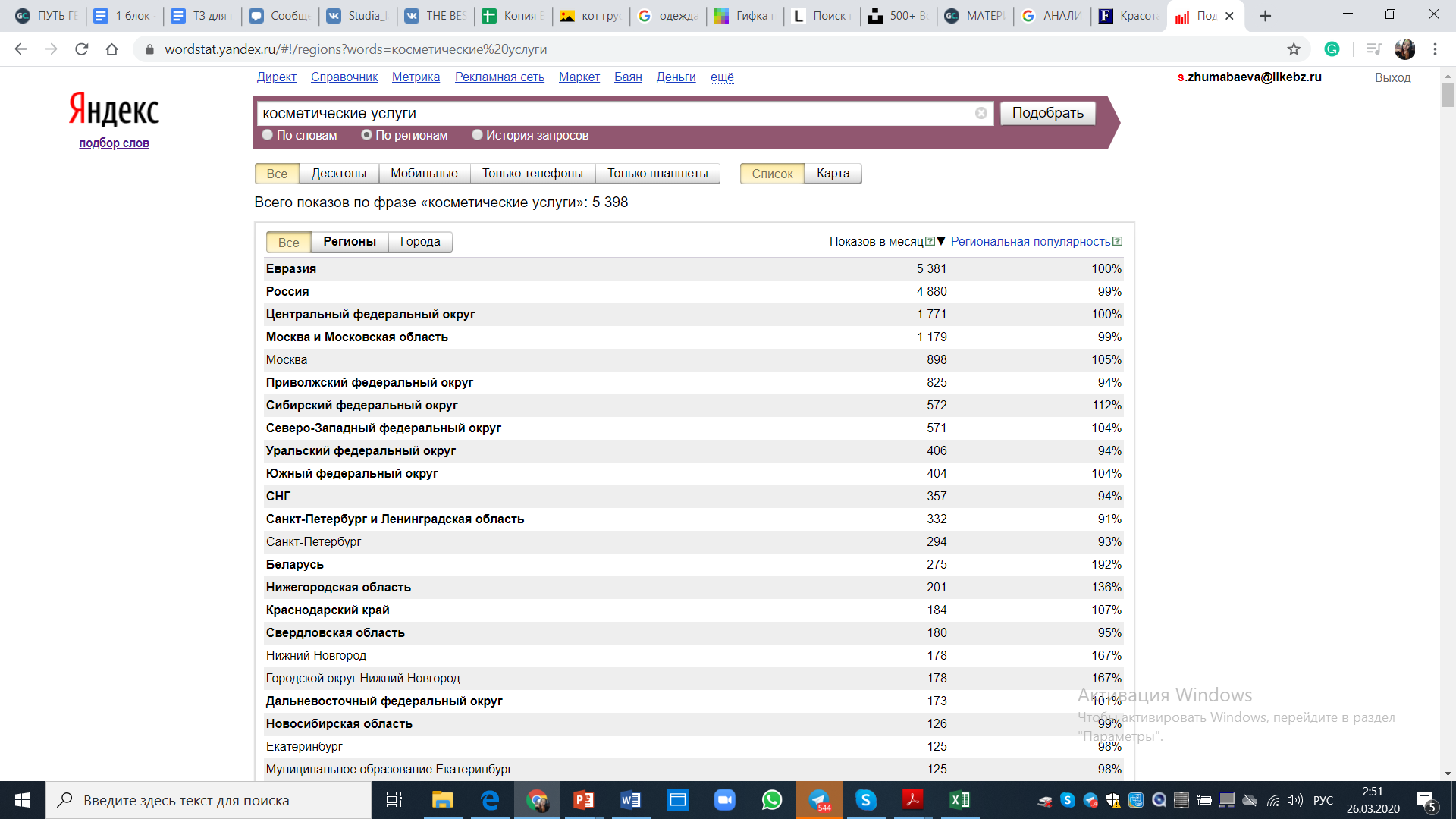 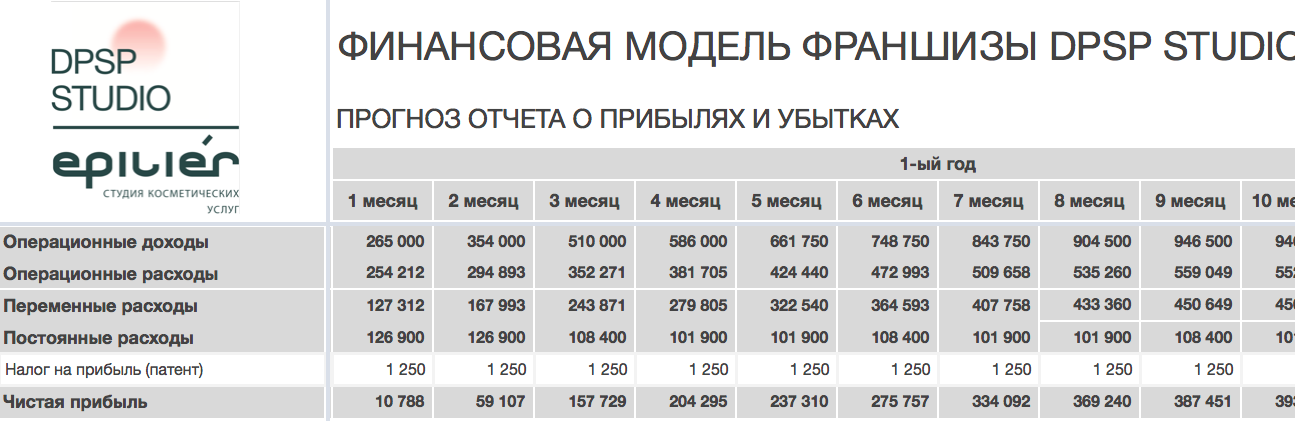 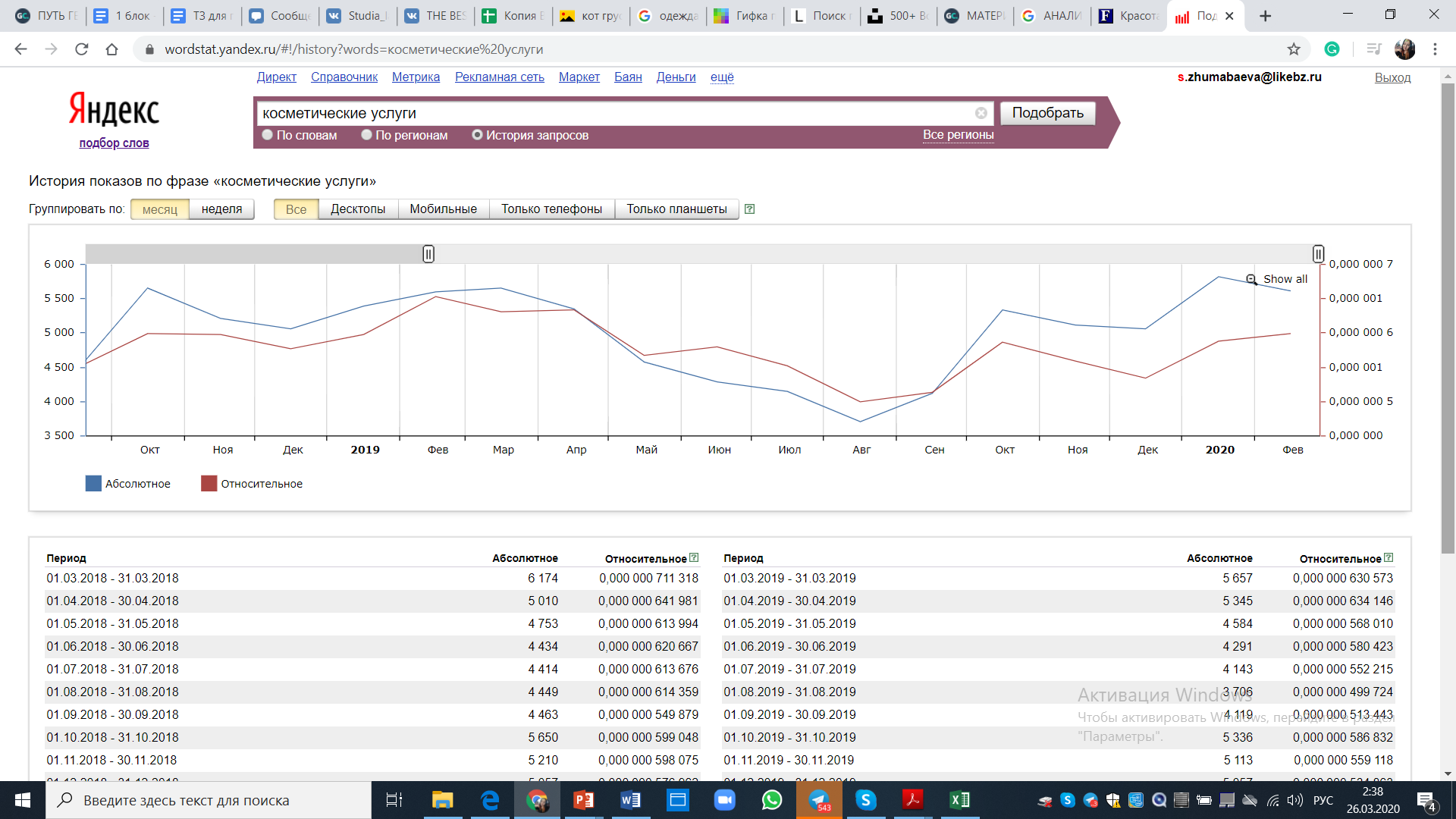 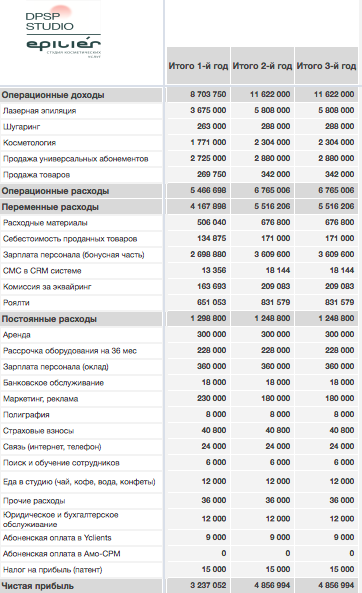 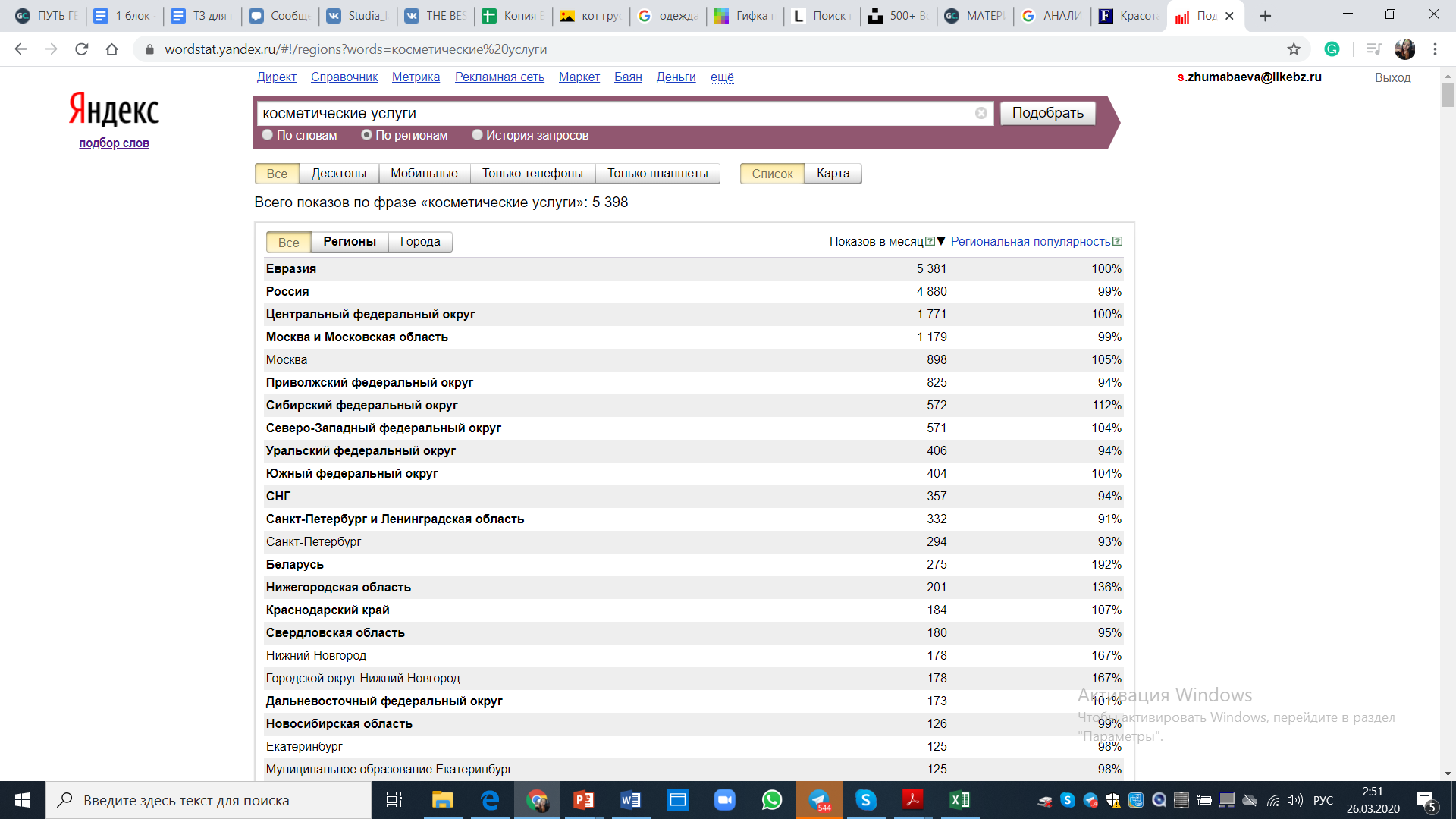 P&LСтатьи расхода и дохода
ВРЕМЯ ОТКРЫТИЯ
ОТ 2-Х НЕДЕЛЬ ДО МЕСЯЦА
2.  МОЖЕМ РАБОТАТЬ ВО ВРЕМЯ КАРАНТИНА
1. ОТКРЫВЫЕМСЯ ОТ 2-Х НЕДЕЛЬ ДО МЕСЯЦА 2. МОЖЕМ РАБОТАТЬ УЖЕ ВО ВРЕМЯ КАРАНТИНА
КЛИЕНТЫ
1. ИНСТАГРАМ2. ВНУТРЕННИЙ МАРКЕТИНГ (САРАФАН): КУПОНЫ, КАРТЫ ВОЗМОЖНОСТЕЙ3. ПРОМОУТЕРЫ и тдПОЛНЫЙ МАРКЕТИНГОВЫЙ ПЛАН
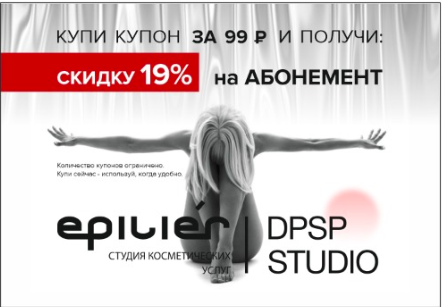 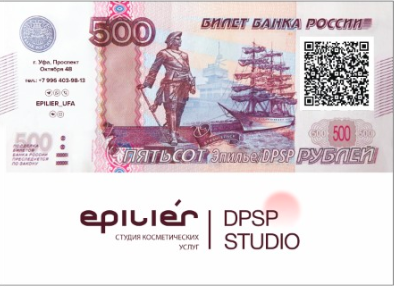 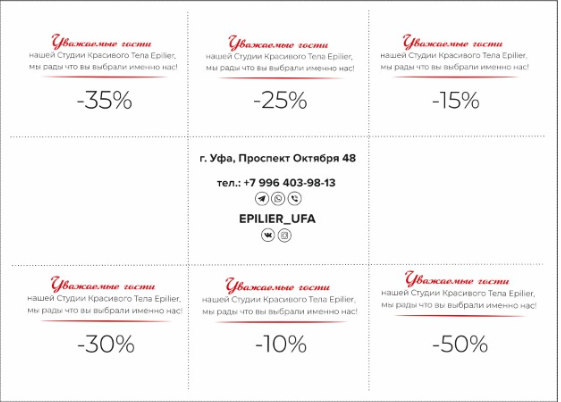 КЛИЕНТЫ
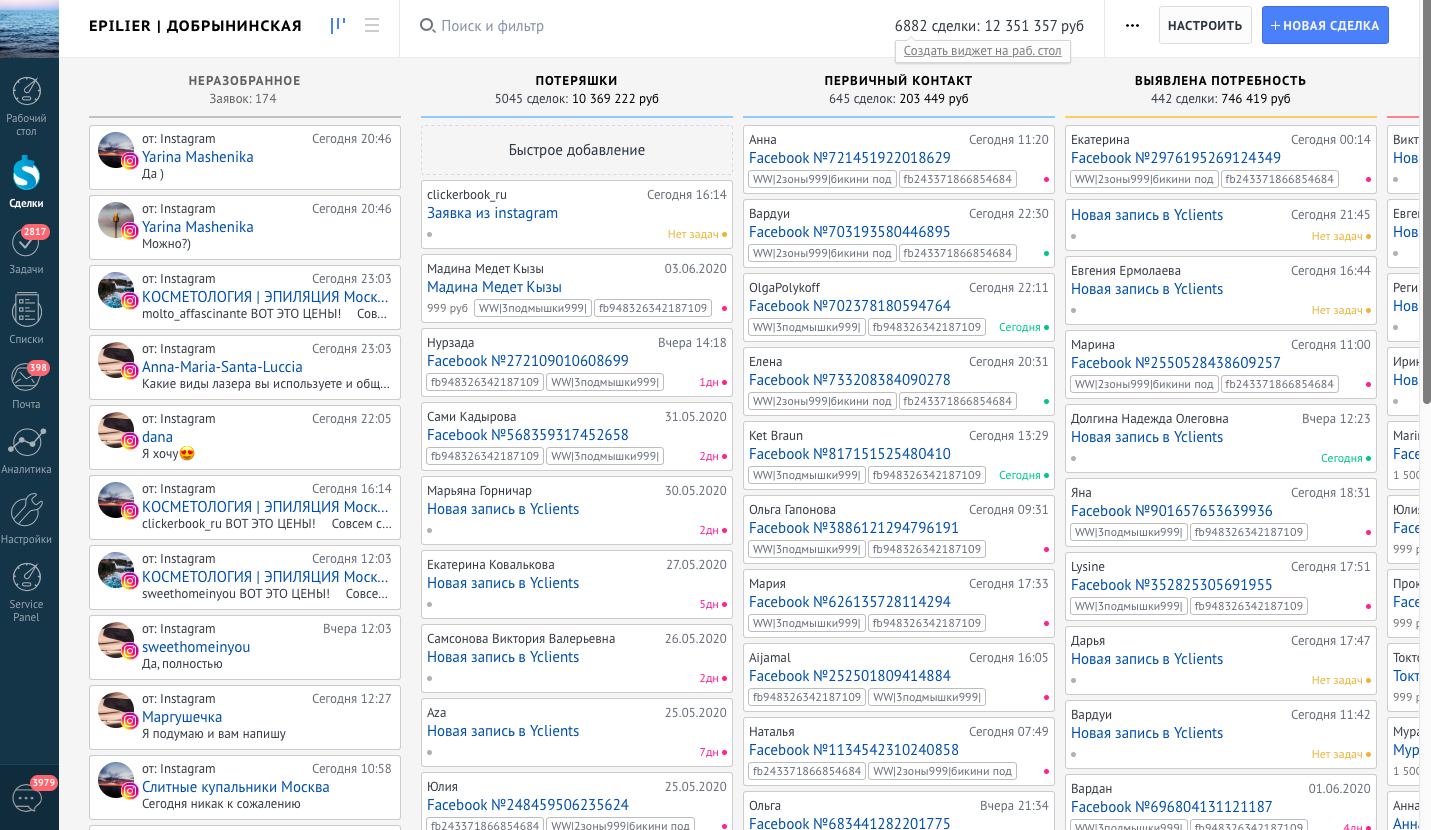 ВОРОНКА.ИНТЕРЕГРАЦИЯ АМО СО ВСЕМИ КАНАЛАМИ ТРАФИКА
ТАРГЕТ ИНСТАГРАМ, ВК
ПАРТНЕРКА
ВНУТРЕННИЙ МАРКЕТИНГ
САРАФАН 

ROMI: 3,5
1. ОТКРЫВЫЕМСЯ ОТ 2-Х НЕДЕЛЬ ДО МЕСЯЦА 2. МОЖЕМ РАБОТАТЬ УЖЕ ВО ВРЕМЯ КАРАНТИНА
ФАКТИЧЕСКИЙ ЗАРАБОТОК
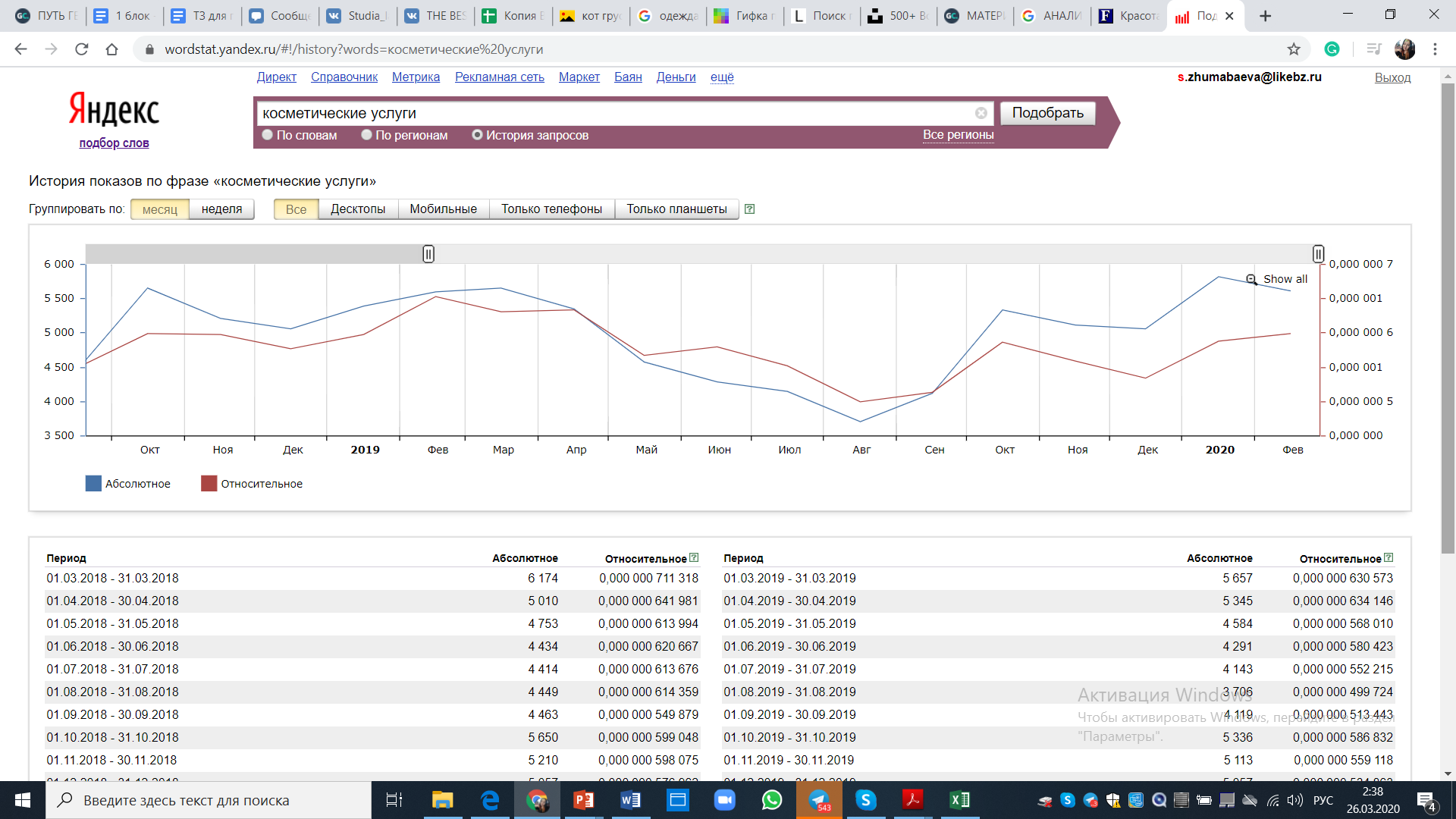 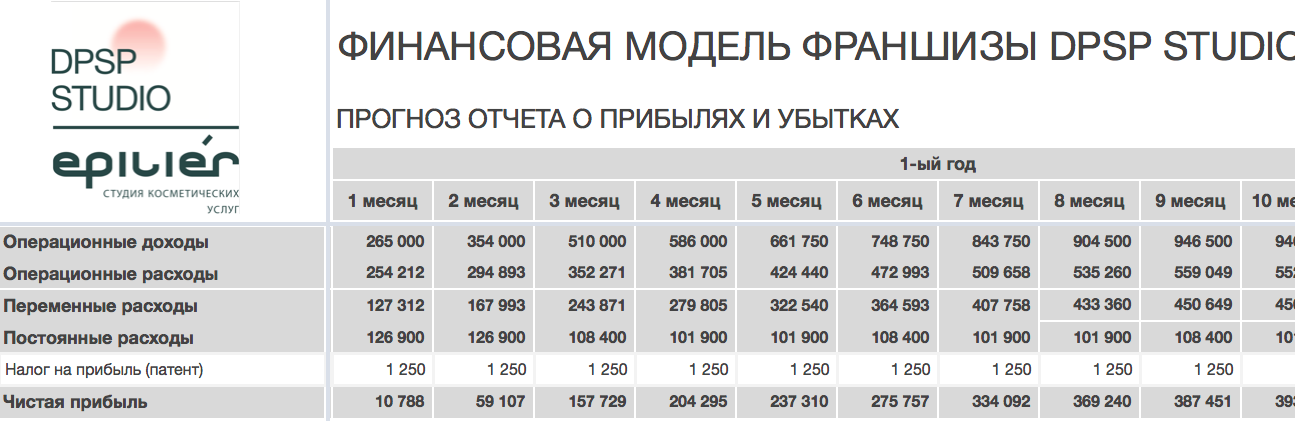 ЗАРАБОТОК ИНВЕСТОРА С ДОЛЕЙ 50%
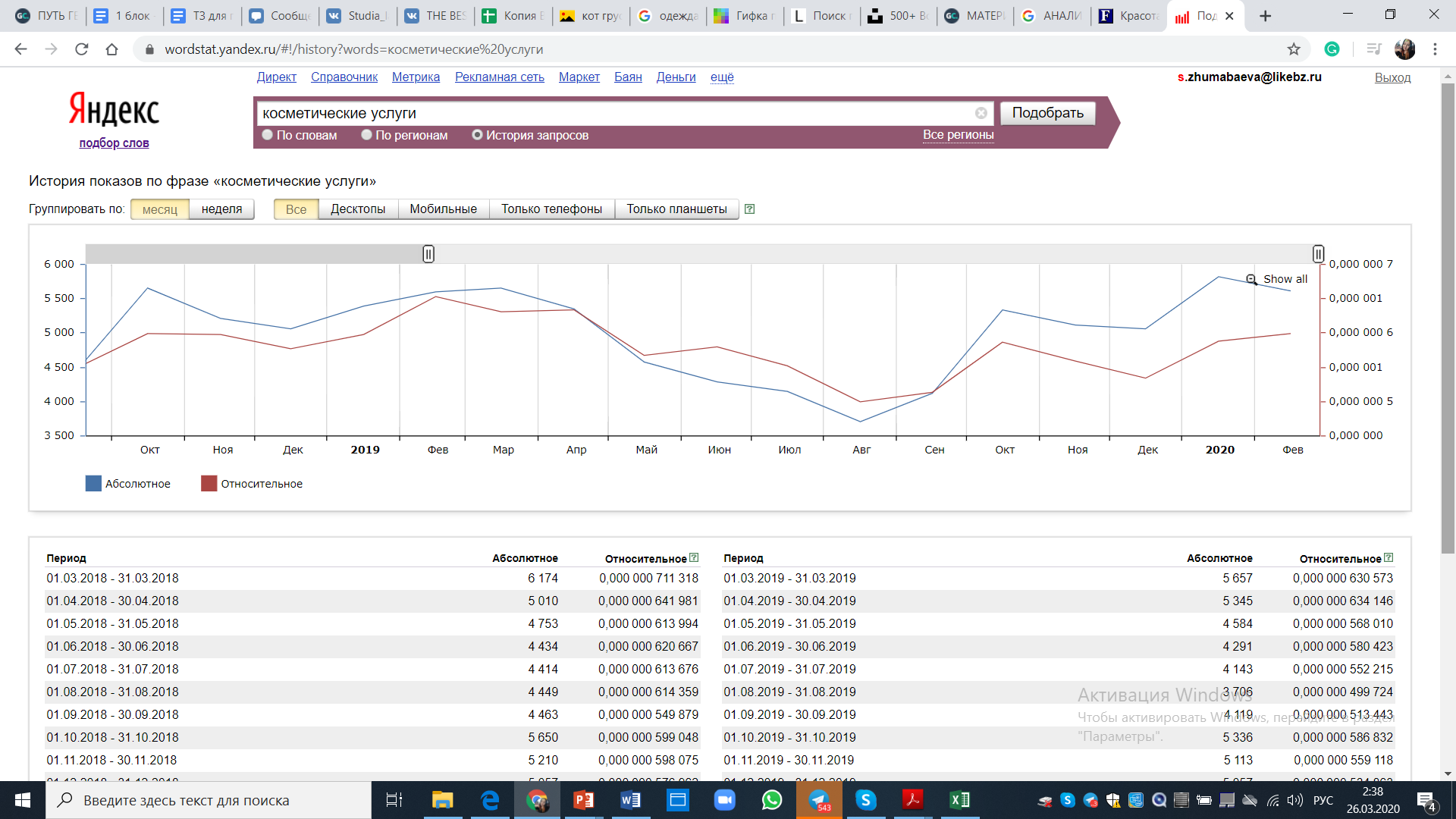 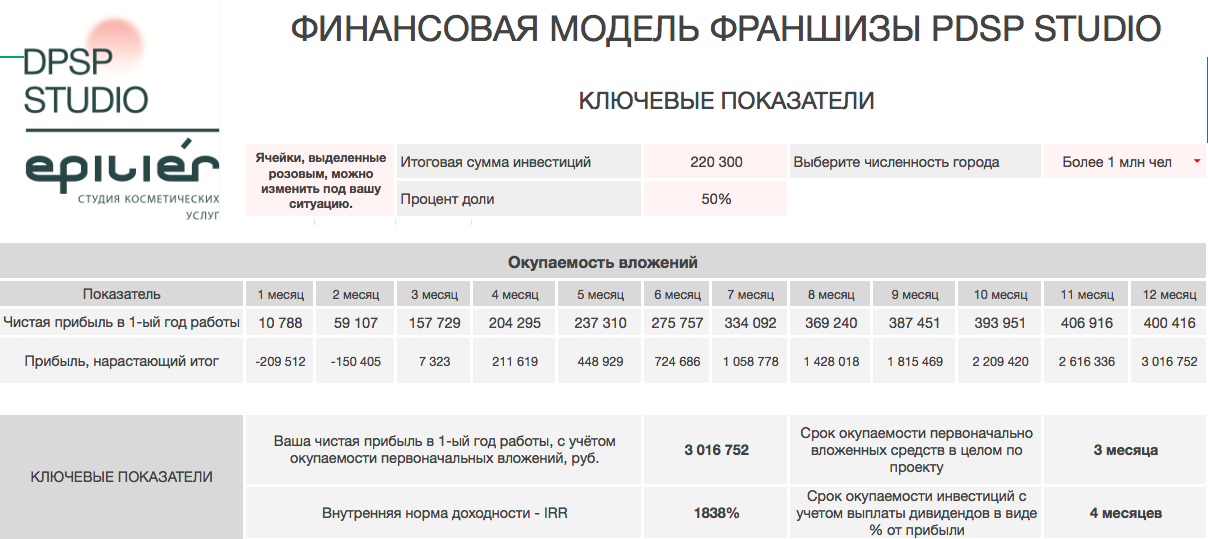 ОТЗЫВЫ ПАРТНЁРОВ EPILIER
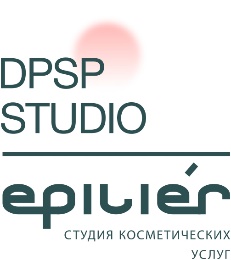 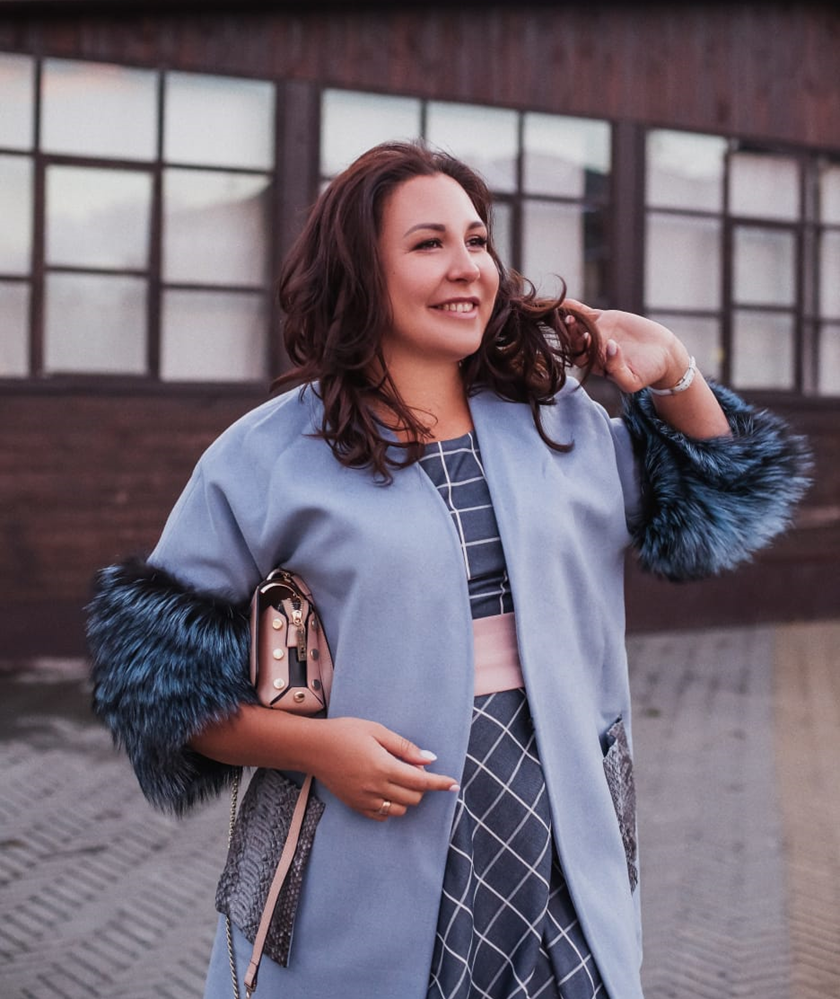 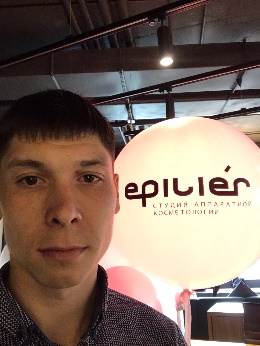 Благодетелева Александра
Г. Челябинск
vk.com/id450314431
Рафаэль Яруллин
Г. Саров
vk.com/yarullin1991
Я хочу сказать спасибо Управляющей Компании, за то, что вы для нас делаете, за слёты, за спикеров, которых вы для нас приглашаете, за то, что EPILIER для меня – семья. Я безумно рада, что попала именно к вам. Большое спасибо за поддержку, за возможность развиваться вместе с вами, за мой личностный рост. Я вас очень люблю!
Франшиза классная. 

Когда едешь на слет партнеров, невольно задумываешься, что такое слёт?  
Классная встреча с друзьями или продуктивная работа с партнерами? Здорово, что в EPILIER  можно все совместить. И поработал, и отдохнул. Спасибо
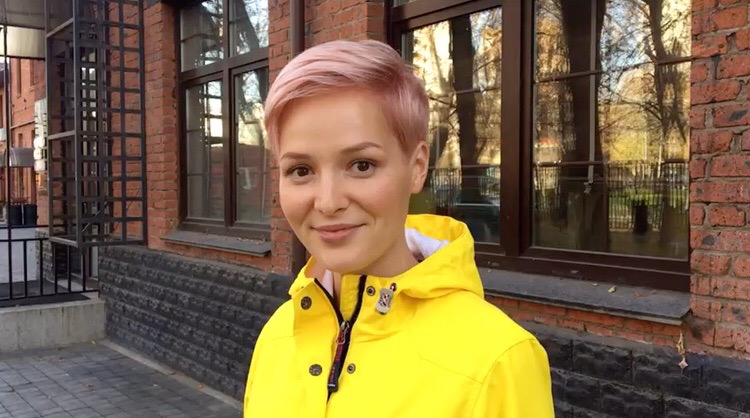 Марина Виссарионова
Митино
vk.com/id499110139
ЕЩЁ БОЛЬШЕ ОТЗЫВОВ ПО ССЫЛКЕ:
https://clck.ru/MgaNN
Я очень довольна выбором франшизы. 

Управляющая Компания действительно работает 24/7. Мой главный инсайт: круто, что роялти зависит от %. Это говорит о том, что управляющая компания вкладывается в наше развитие. Благодарю за все!
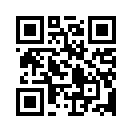 ЭТАПЫ ВЗАИМОДЕЙСТВИЯ С ПАРТНЁРОМ
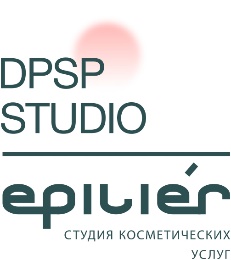 ОТБОР
ОТКРЫТИЕ
РАЗВИТИЕ
Заполнение анкеты от потенциального партнёра на покупку франшизы,
Собеседование кандидатов по телефону
Собеседования кандидатов по Skype
Выполнение домашнего задания от УК
Утверждение франчайзи-партнера. Заключение сделки и оплата
Обучение партнёров
Поиск и ремонт помещения
Анализ конкурентов
Подбор персонала
Маркетинг и продажи
Управление и отчетность
Закупка оборудования, расходного материала и косметики 
Подготовка к старту
Торжественное открытие студии
Ежедневные утренние планерки
Еженедельные обучающие семинары для партнёров, администраторов, косметологов с разборами 
Ежедневная отчётность (метрики)от каждой студии в закрытой группе
Личные разборы по проблемам 
Обучение персонала партнёров
Техническая помощь
Постоянный доступ к обучающей платформе
Маркетинговая поддержка
Ответственные: 
Основатель сети
Директор УК
Менеджер по продажам
Ответственные: 
Директор УК
Менеджер по открытию и сопровождению новых партнёров
Аккаунт-менеджер
Специалист по контролю качества
SMM специалист
Маркетолог
Ответственные: 
Основатель сети
Менеджер по открытию и сопровождению новых партнёров
Аккаунт-менеджер
Подрядчики
НАЧНИ ЗАРАБАТЫВАТЬ И ДЕЛАТЬ ЛЮДЕЙ СЧАСТЛИВЫМИ ОТ 75 000 РУБЛЕЙ 
УЖЕ С 1 МЕСЯЦА
МЕНЕДЖЕР DPSP STIDIO
НАПИШИ МЕНЕДЖЕРУ DPSP STUDIO

       ЯЦУНЕНКО ВЛАДИМИРУ
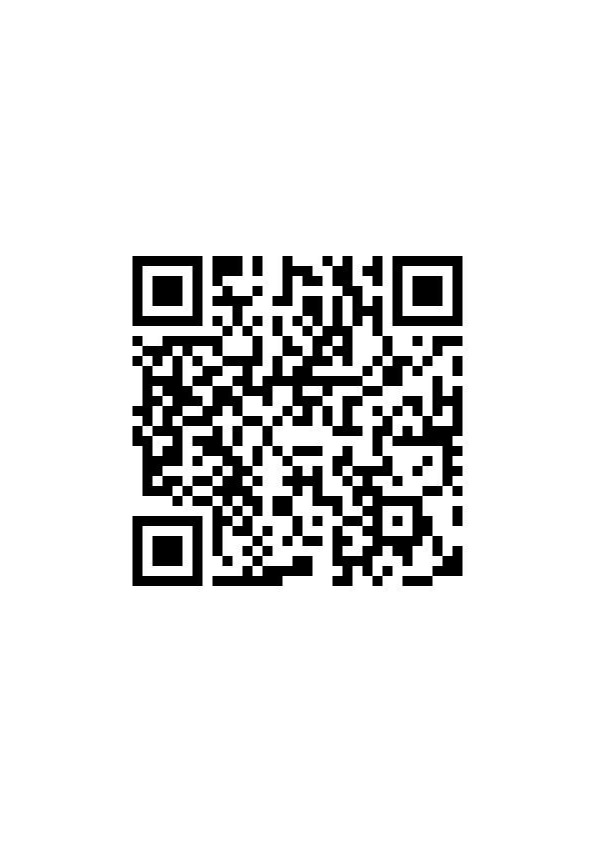 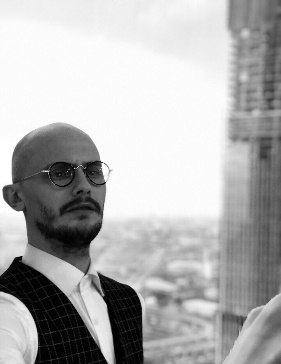